STANDARD WIMPS
Dark Matter

Les Houches Summer School

Jonathan Feng, UC Irvine, 27-29 July 2021
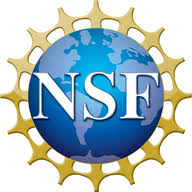 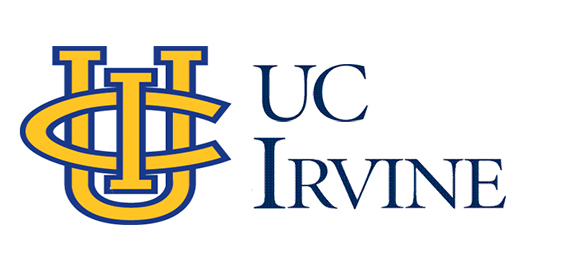 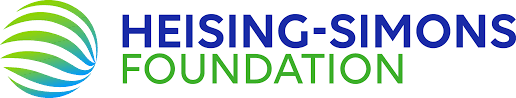 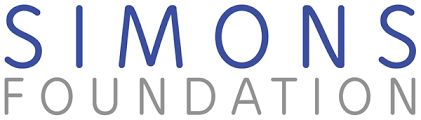 CONGRATULATIONS TO THE ORGANIZERS
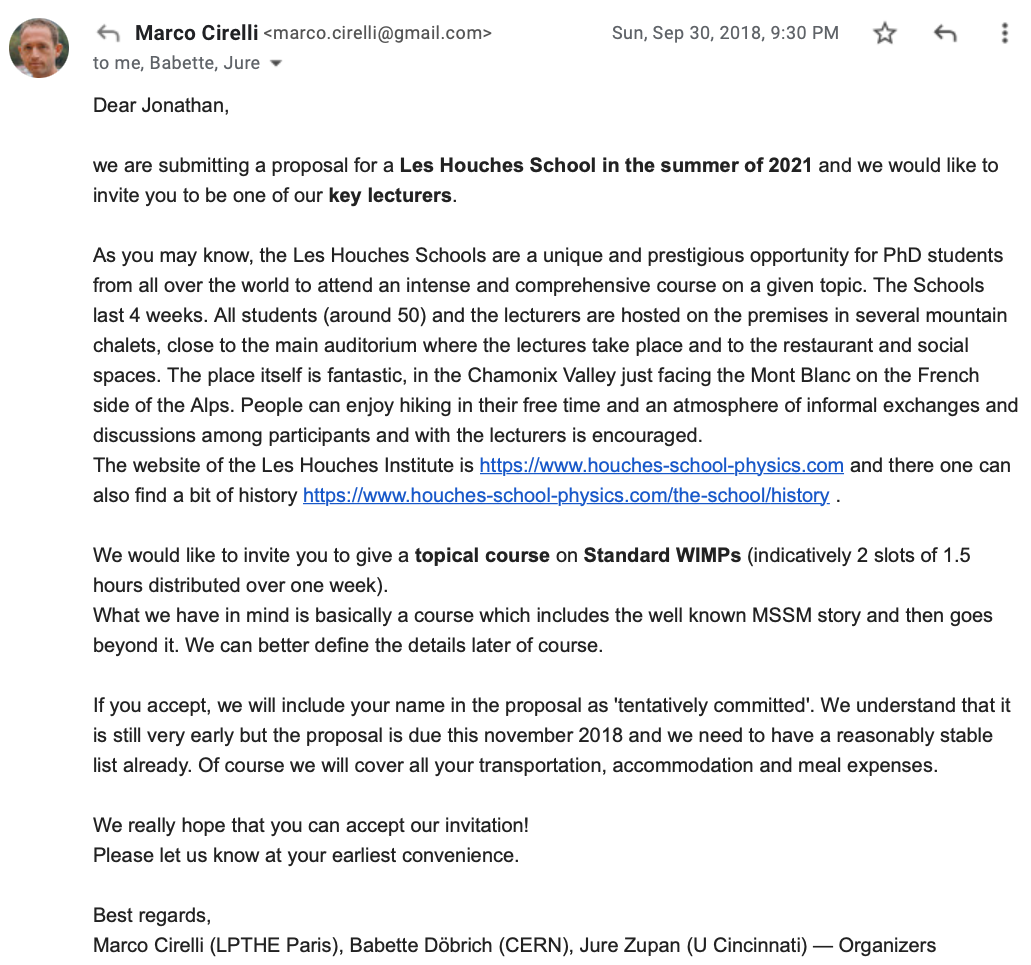 …
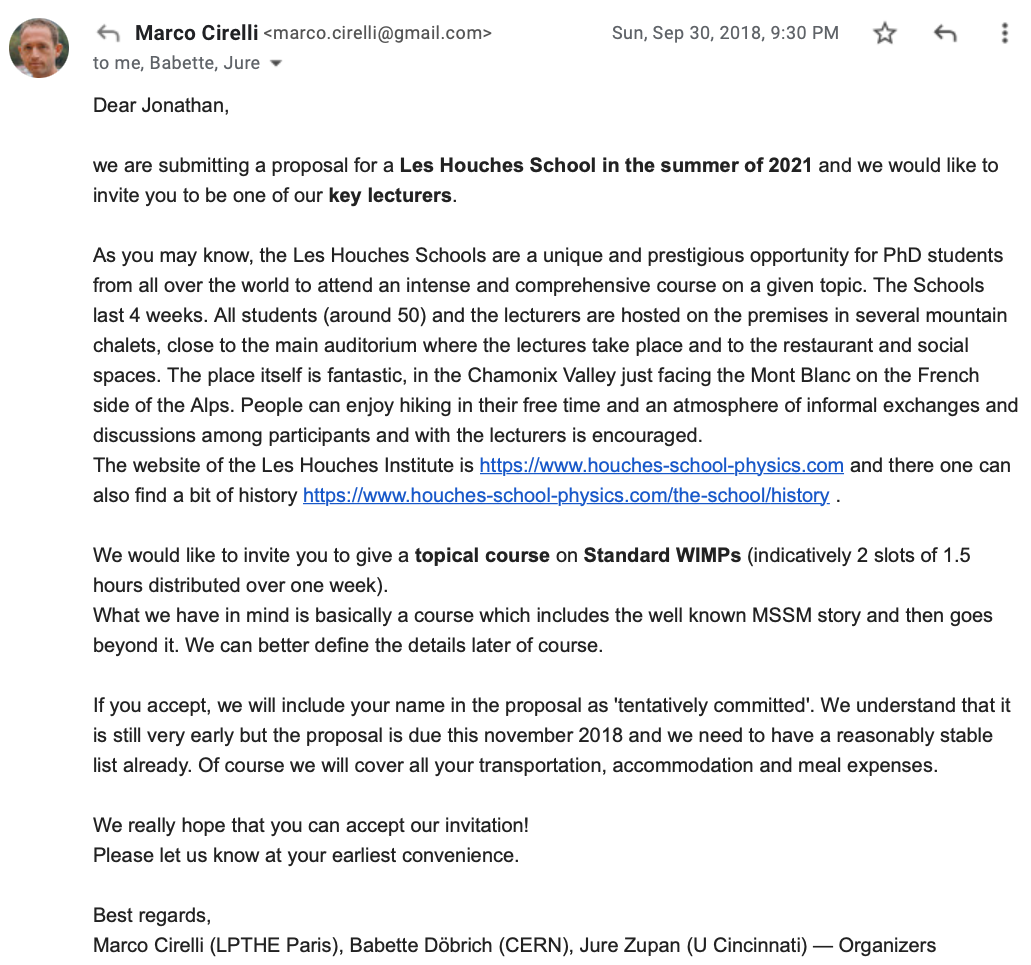 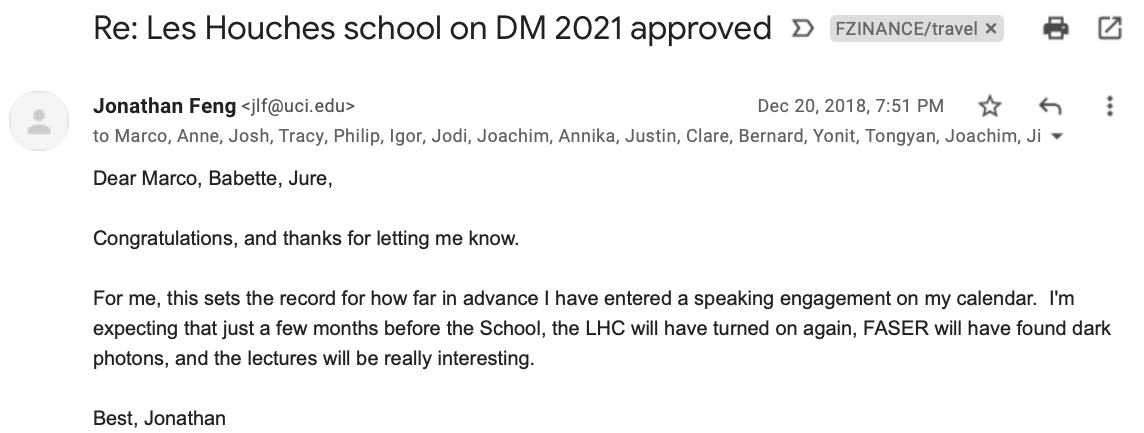 STEVEN WEINBERG (1933-2021)
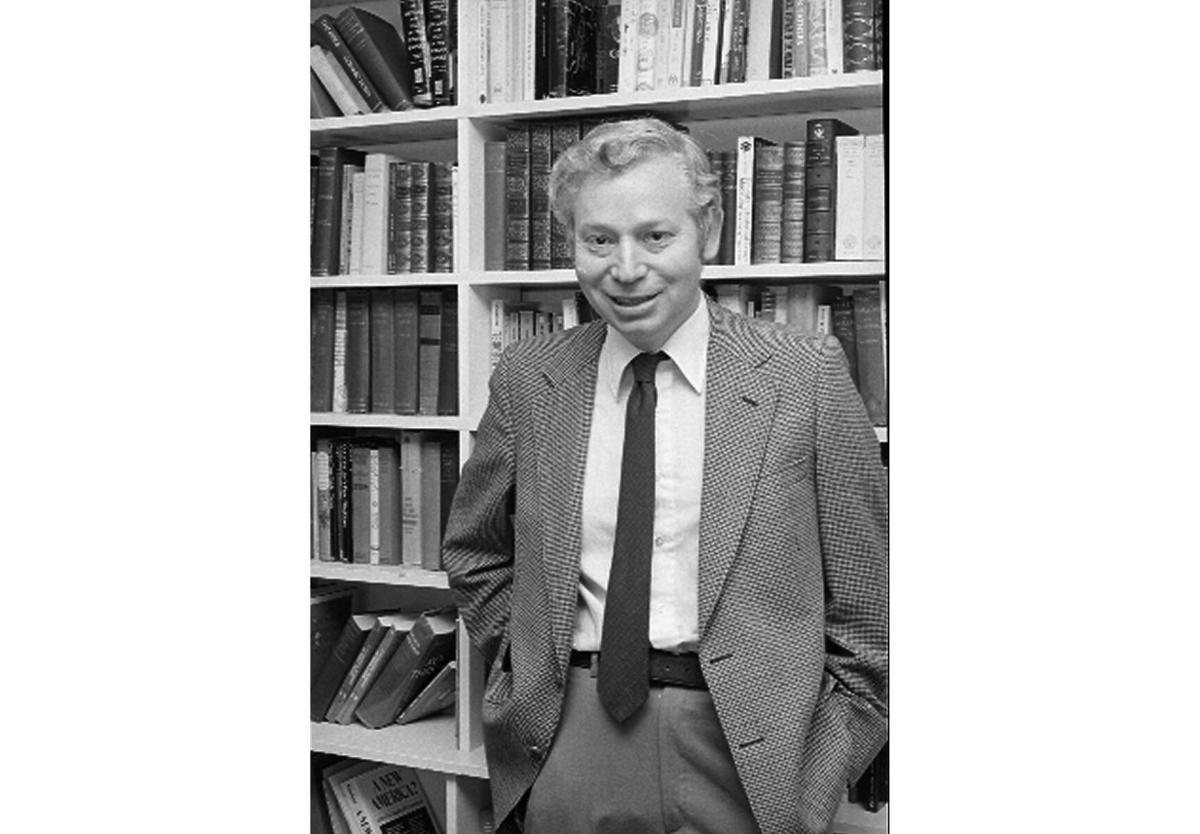 His 1987 Loeb Lectures, including the anthropic prediction of the cosmological constant, were the first physics talks I ever attended.

Four Golden Lessons
	Weinberg (2003)

No one knows everything, and you don't have to.

Head for the messes.

Forgive yourself for wasting time [working on the wrong questions].

Learn some of the history of your field.
OUTLINE
III. WIMP Detection
Direct Detection
Indirect Detection
Collider Searches

	IV. WIMP Variations
Inelastic WIMPs
Isospin-Violating WIMPs
SuperWIMPs
WIMPless Dark Matter
I. Why WIMPs?
The Weak Scale
The WIMP Miracle
The Discrete WIMP Miracle

	II. WIMPs in Supersymmetry
Supersymmetry
Stability and LSPs
Neutralino Freezeout
Cosmologically-Preferred Supersymmetry
3 90-minute lectures; questions welcome!
I. WHY WIMPS?
WHY WIMPS?
30M☉
eV
eV
keV
keV
MeV
MeV
GeV
GeV
TeV
TeV
PeV
PeV
30M☉
zeV
zeV
aeV
aeV
feV
feV
peV
peV
neV
neV
meV
meV
meV
meV
≈
≈
QCD Axion
Sterile Neutrino
WIMPs
Black Holes
Ultralight Dark Matter
Hidden Thermal Relics / WIMPless DM
Asymmetric DM
SIMPs / ELDERS
Small-Scale Structure
X-ray Line
Beryllium-8
Muon g-2
Coherent Field Searches
Microlensing
Nuclear and Atomic Physics
Direct and Indirect Detection
Accelerators, Colliders
Modified from the Cosmic Visions Report (2017)
[Speaker Notes: Targets: Freeze-In, Inflation Mechanism, Misalignment Mechanism]
GOALS
WIMPs have dominated the particle dark matter landscape for decades.

It would be inconceivable to lecture about 
DM production (Ruderman) without talking about WIMP freeze out.
DM direct detection (Cooley) without talking about WIMP direct detection.
DM indirect detection (Slatyer) without talking about WIMP indirect detection.
DM at accelerators (Harris) without talking about WIMPs at colliders.

So there will be a lot of overlap with other lectures.  The goal here is to
explain why WIMPs have been a dominant paradigm for so long,
gather together some of their basic features, 
highlight the example of WIMPs in supersymmetry,
and present some of the variations on the WIMP theme that have by now suffused the literature and illustrate the richness of this circle of ideas.

These lectures are targeted to graduate students starting DM research, but I hope there will be something of interest to others as well.
THE WEAK SCALE
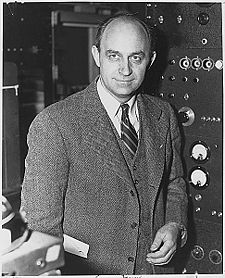 Classical
Quantum
l
f      f
=
+
l
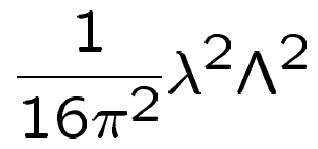 −
=
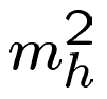 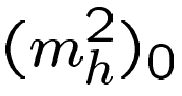 NATURALNESS
DARK MATTER
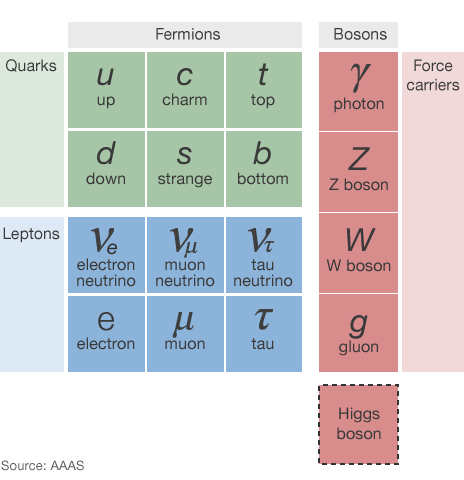 Known DM properties
Gravitationally interacting
Not short-lived
Not hot
Not baryonic
None of the known particles can be cold DM.
RELIC DENSITY
We know little about dark matter.  We know more about what it isn’t than what it is.
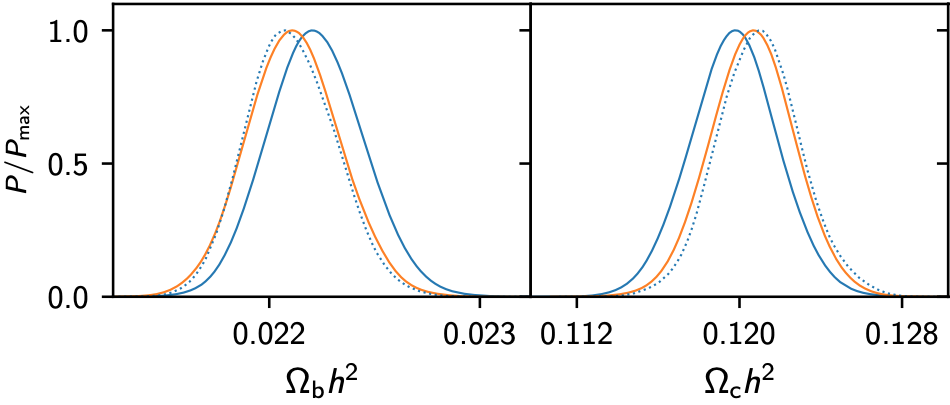 What can we learn from this about dark matter’s particle properties?
Generically: nothing.  
But if the dark matter now is a surviving relic of the hot Big Bang through thermal freeze out: a lot.
THERMAL FREEZE OUT
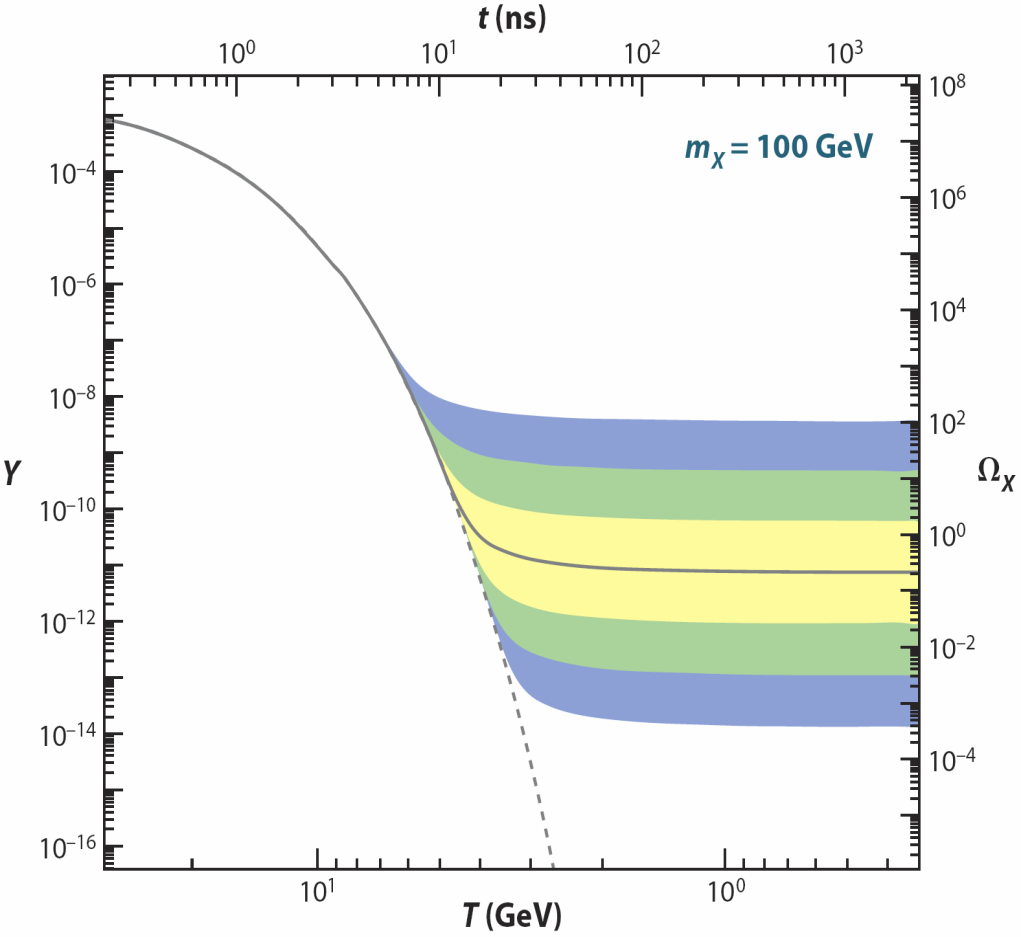 (1)
Increasing
annihilation
strength
↓
(2)
(3)
←
/
→
Feng (2010)
→
/
←
/
Zeldovich et al. (1960s)
THERMAL FREEZE OUT
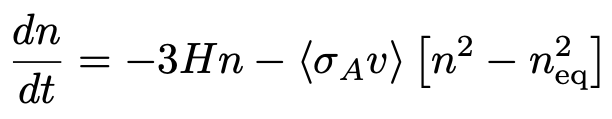 The Boltzmann equation:
Dilution from
expansion
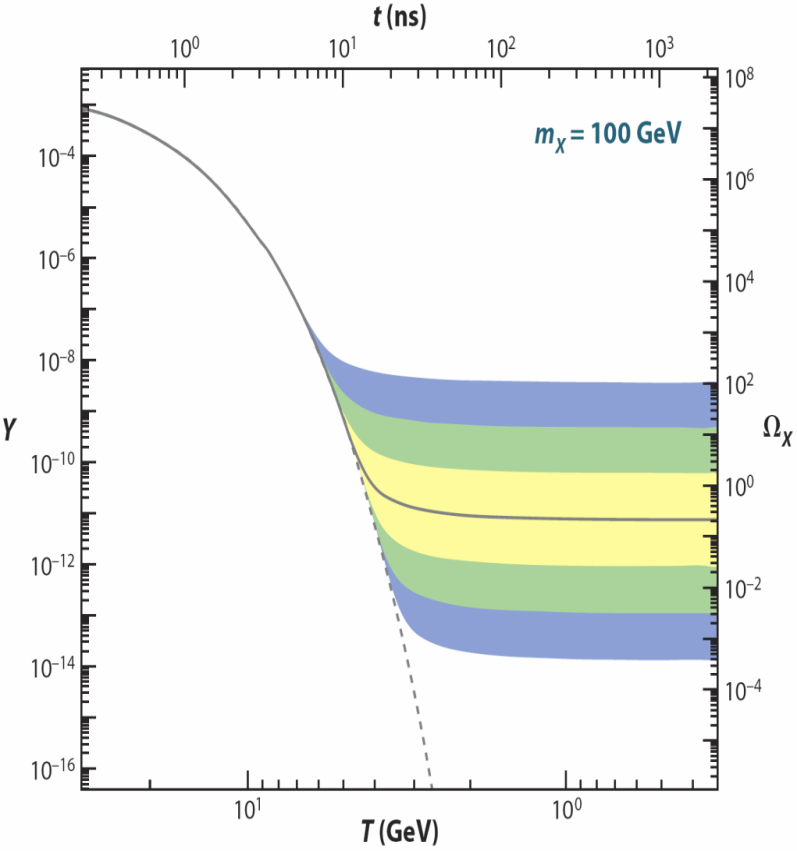 n ≈ neq until interaction rate drops below expansion rate:
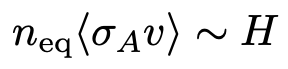 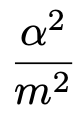 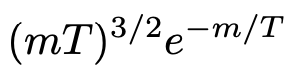 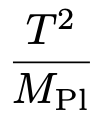 Might expect freeze out shortly after T drops below m, when neq becomes exponentially (Boltzmann) suppressed.  But MPl is large, and the universe expands slowly!  First guess is pretty good:
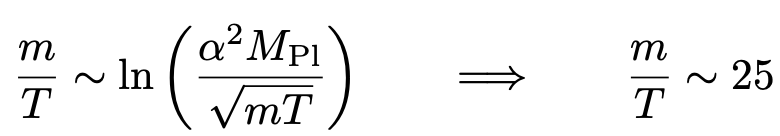 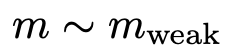 _
THE WIMP MIRACLE
It turns out that the relation between WX and annihilation strength is wonderfully simple:






	where we’ve assumed that the annihilation is characterized by a single mass scale.
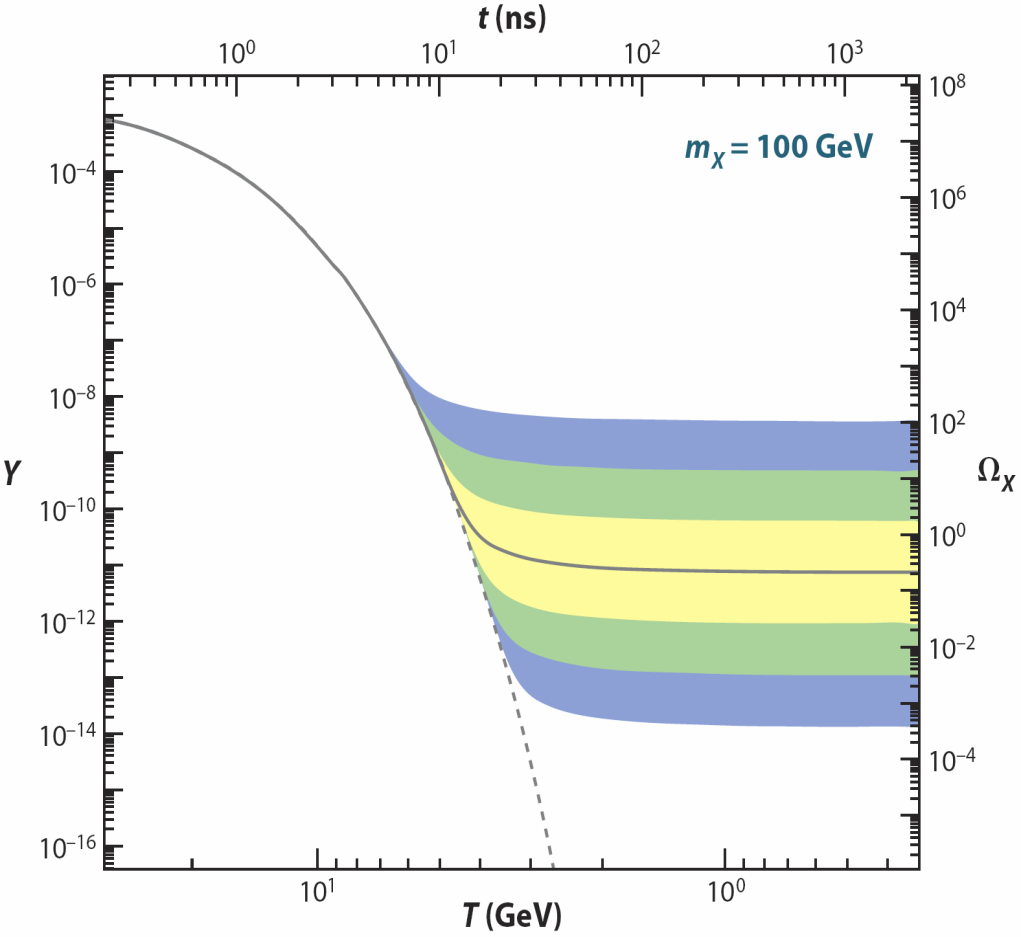 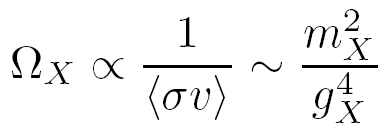 q
X
q
X
THE WIMP MIRACLE
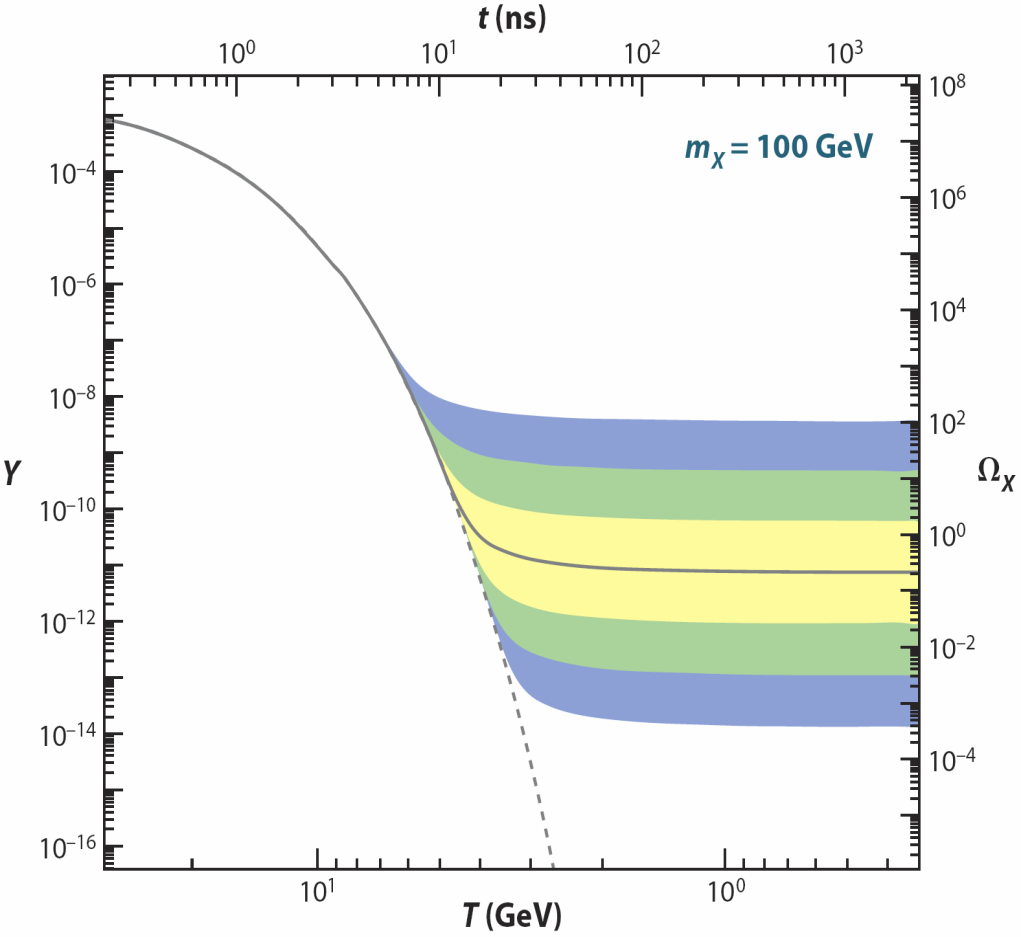 WIMP STABILITY
The WIMP miracle is well appreciated. But its success relies on another less well-advertised “miracle.”

DM must be stable.

How natural is this? A priori, not very: the only stable particles we know about are very light.

But there are reasons, based on experimental data, to think that at least one weak scale particle might be stable.
New Particle States
Stable
Standard Model
Particles
SM
SM
new
particle
new

particle
Higgs
Higgs
SM
SM
THE DISCRETE WIMP MIRACLE
Gauge Hierarchy requires
Precision EW constrains
The 4-point SM interactions are highly constrained by many experiments, notably those at LEP through precision electroweak data.

Simple solution: impose a discrete parity, so all interactions require pairs of new particles.  This also makes the lightest new particle stable: Discrete Symmetry ↔ Stability.
Cheng, Low (2003); Wudka (2003)
Remarkable coincidence: particle physics independently motivates particles that are stable enough to be dark matter.
II. WIMPS IN SUPERSYMMETRY
WIMPS IN BSM MODELS
For the reasons mentioned above, WIMPs appear generically in many BSM theories
Propose some new weak scale particles.
They help some things, but strain electroweak fits.
Impose a discrete symmetry to improve fits.
An ideal DM candidate emerges!

Many examples
Neutralinos in supersymmetry
Goldberg (1983); Elllis et al. (1983)
KK B1 (“KK photons”) in universal extra dimensions
Servant, Tait (2004); Cheng, Feng, Matchev (2004)
Lightest T-odd particle in little Higgs theories
Cheng, Low (2004)

Here focus on supersymmetry as an interesting example.
SUPERSYMMETRY
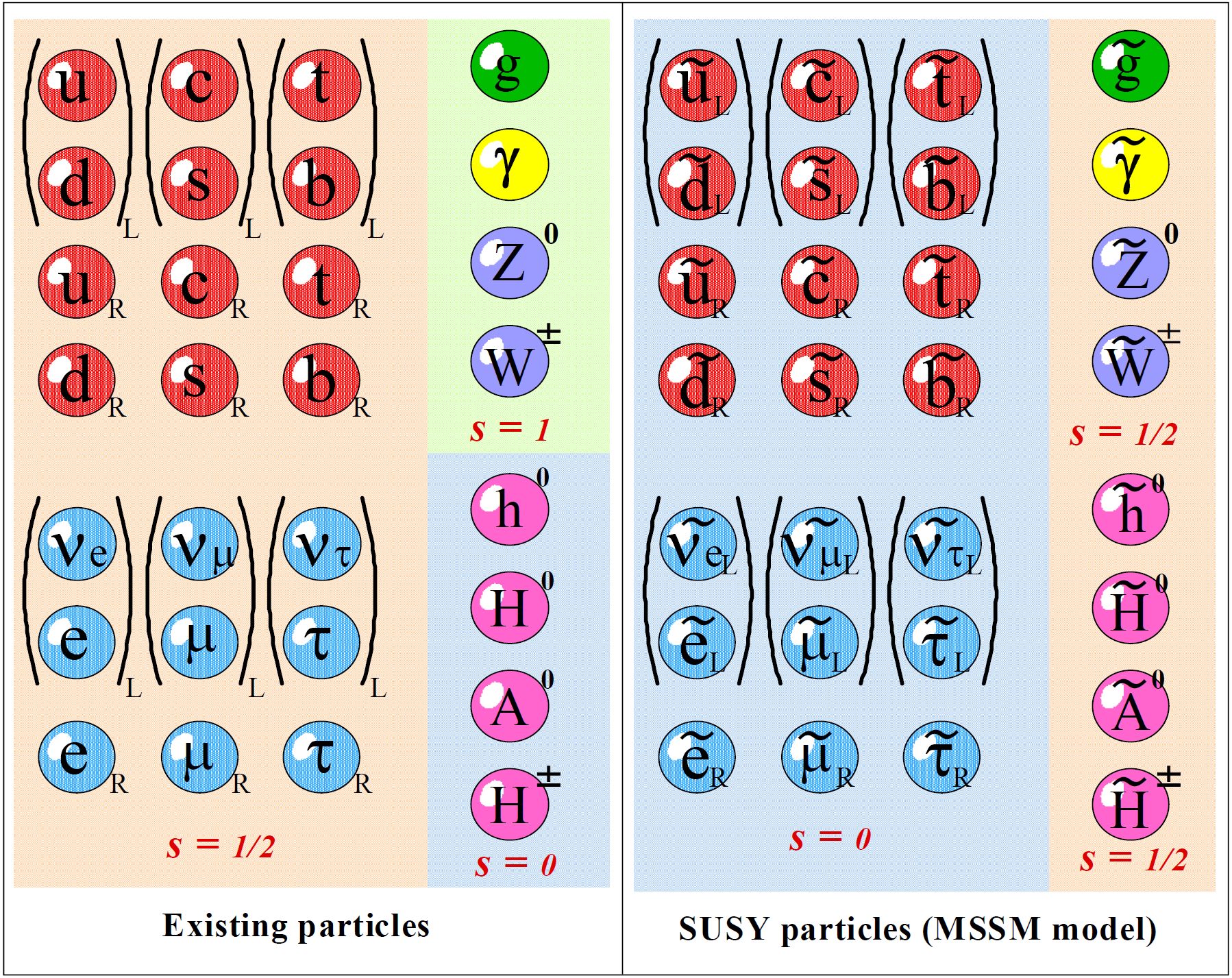 Classical
Quantum
l
=
+
l
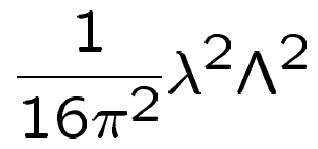 −
=
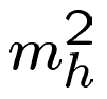 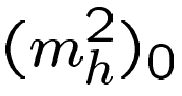 NATURALNESS IN SUPERSYMMETRY
Quantum
+
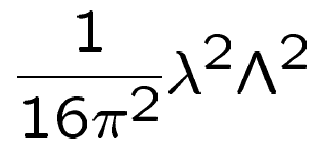 +
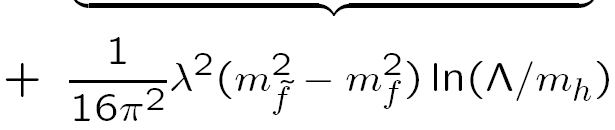 eL+
dR
p
s̃R
uR
p0
u
u
‾
uL
R-parity and Stable LSPs
Forbid this with R-parity conservation: Rp = (−1)3(B-L)+2S
SM particles have Rp = 1, SUSY particles have Rp = −1.
Require P Rp = 1 at all vertices.

Consequences
This eliminates proton decay and also many troubling 4-point interactions of SM particles.
The lightest SUSY particle (LSP) is stable and a potential DM candidate.
Farrar, Fayet (1978)
WHAT IS THE LSP?
Should be neutral.  Yes, but why?  The story is more nuanced and interesting than is commonly appreciated.
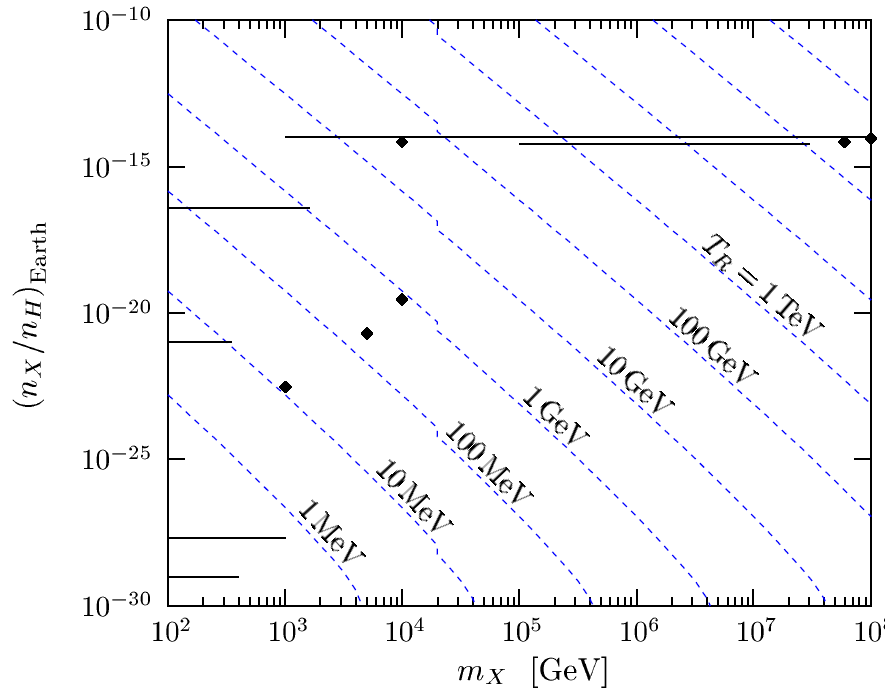 A colored LSP (say, a gluino) will bind with quarks to form a color-neutral state.

Yes, but there are severe bounds on exotic nuclei from sea water searches (solid lines and dots in figure), where the constraint is strengthened by testing deep sea water.

But inflation can dilute this away.

Yes, but they are regenerated by reheating.  Masses < TeV are excluded by TRH > 1 MeV, but masses > TeV are allowed.
Kudo, Yamaguchi (2001)
Bottom line: for m < TeV, the LSP should be color and electrically neutral.
Neutralinos: {cc1, c2, c3, c4}
Neutral SUSY Particles
RENORMALIZATION GROUP EQUATIONS
RGEs play a crucial role in all of physics.  

For gauge couplings, it can be thought of as the effect of putting a charge in a dielectric, where in QFT, the vacuum is the dielectric.

The most famous example may be the asymptotic freedom of the QCD coupling.
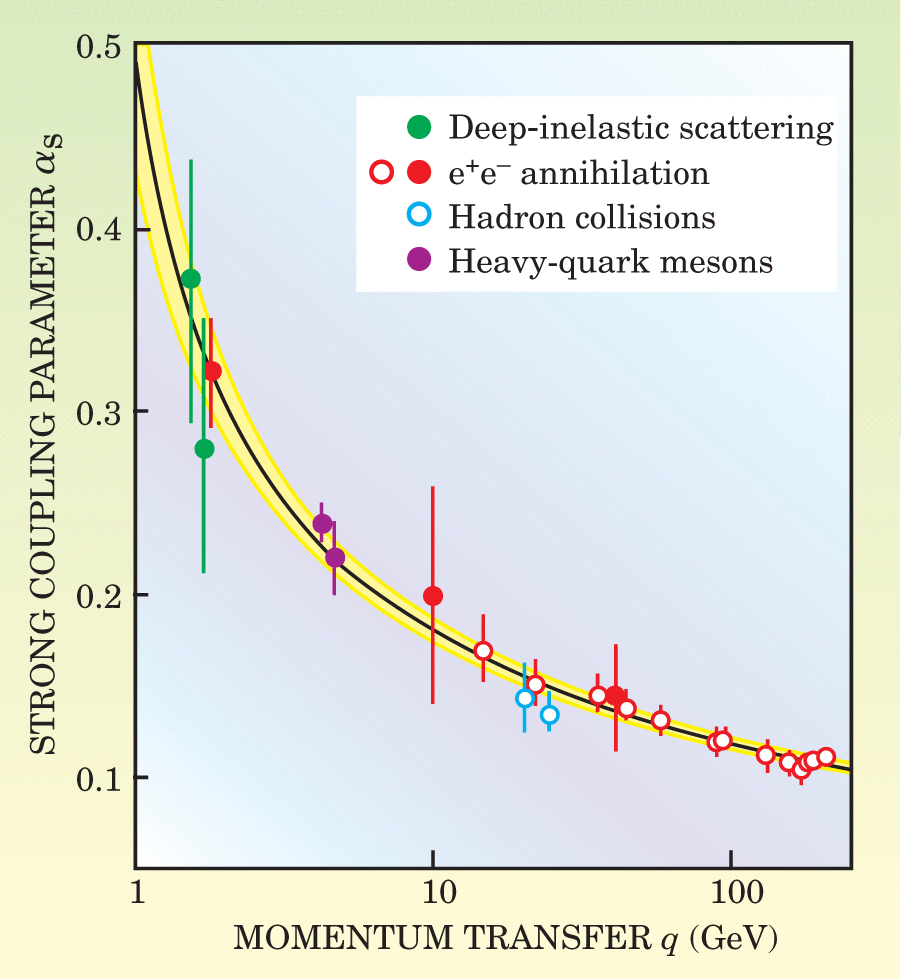 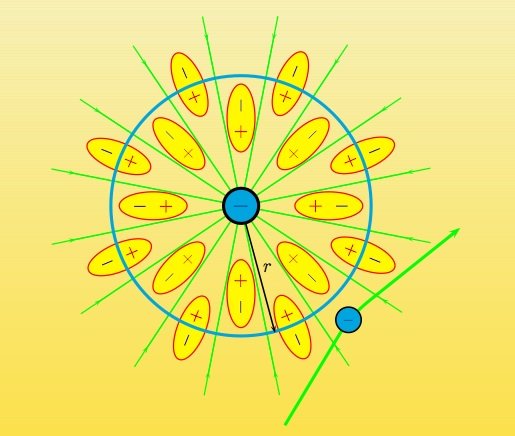 COUPLING CONSTANT UNIFICATION
In supersymmetry, RGEs play an especially important role.

It is well known that the seemingly arbitrary quantum numbers of matter in the SM can be explained by grand unification.

	SU(3) x SU(2) x U(1)                 SU(5) 		                     SO(10)
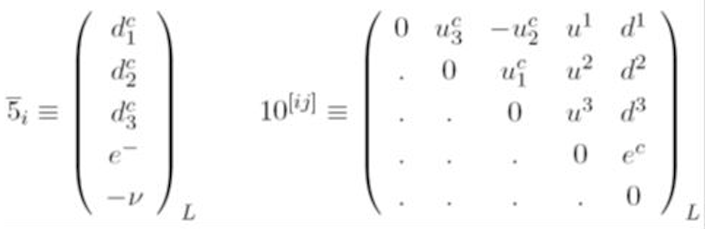 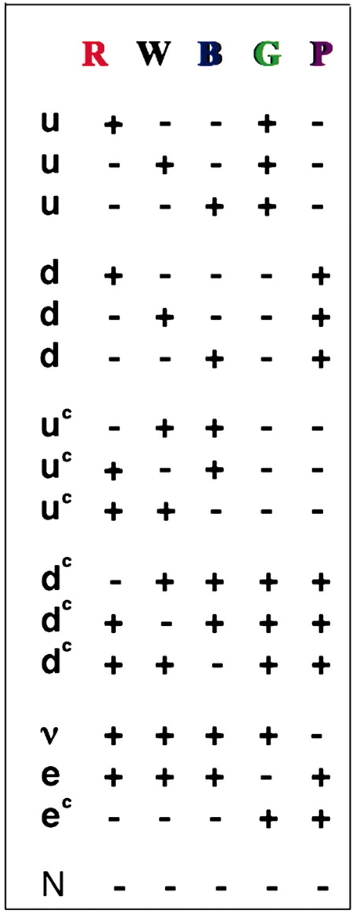 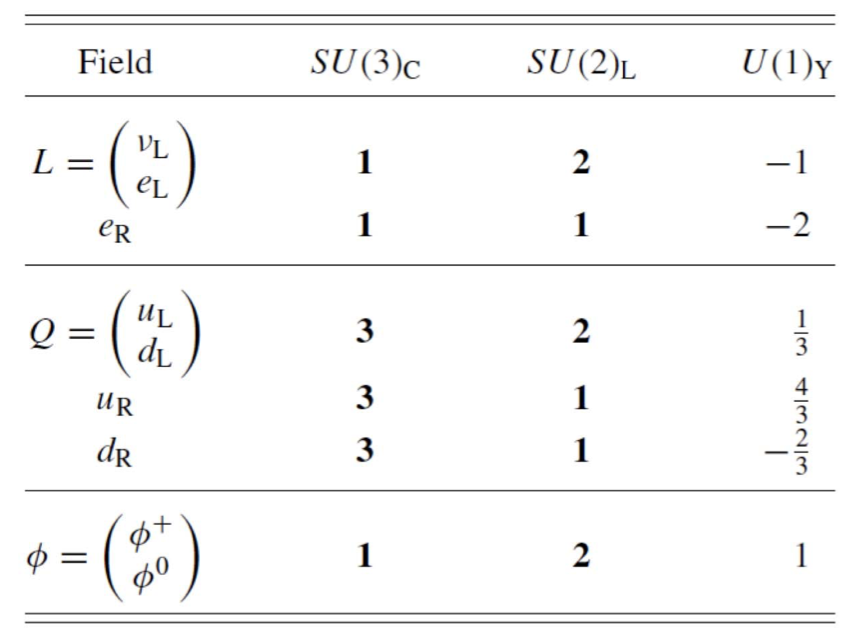 [ N ]                  1                 1                  1
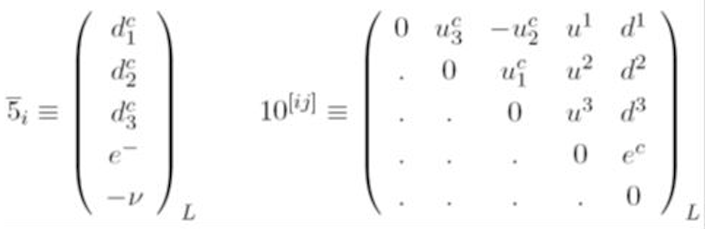 COUPLING CONSTANT UNIFICATION
A requirement of grand unification is that the SU(3), SU(2), and U(1) gauge couplings unify at some scale.

With the SM particle content, they don’t.

But with the addition of SUSY particles at the ~TeV scale, they do at Q ~ 1016 GeV.
Unifies at a coupling in the perturbative regime.
Unifies below the Planck scale.
But not too far below the Planck scale to induce too-fast proton decay.
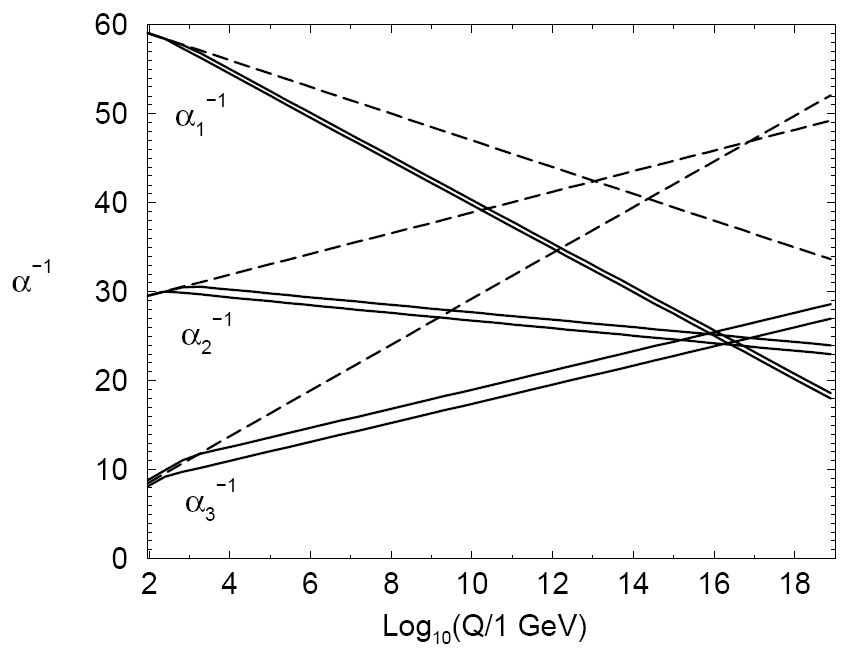 Dimopoulos, Raby, Wilczek (1981)
Coupling constant unification is beautifully consistent with the fact that SM particles fit neatly into GUT multiplets, and it explains why g3 > g2 > g1.
Martin (1997)
RGES AND BINO DARK MATTER
All other couplings and masses also RG evolve in SUSY.  Essential fact: gauge couplings increase masses, Yukawa couplings decrease masses. 

Depending on the initial conditions at the GUT scale, the lightest superpartners are typically the stau and the Bino.  

The Bino therefore emerges as a neutral, stable, cold DM candidate!
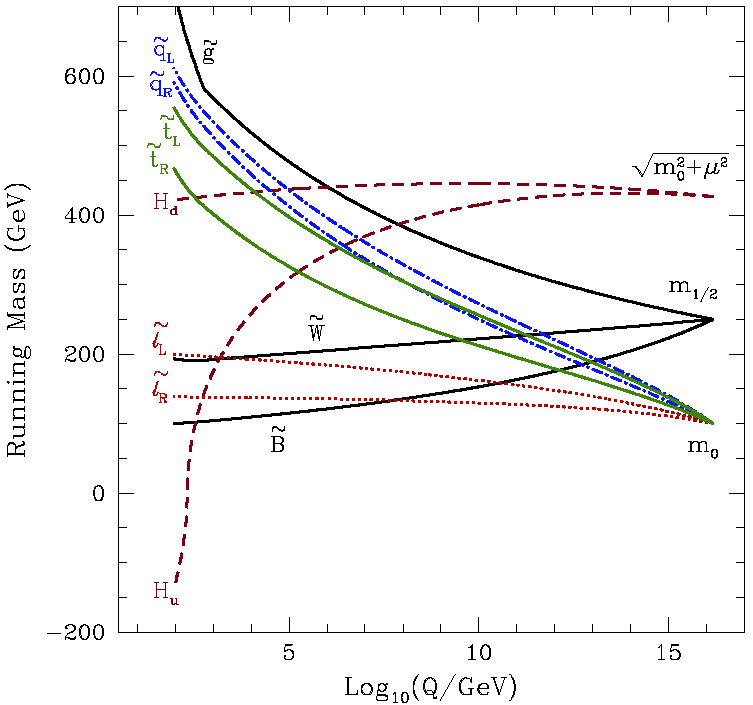 Olive (2003)
OTHER INTERESTING RGE IMPLICATIONS
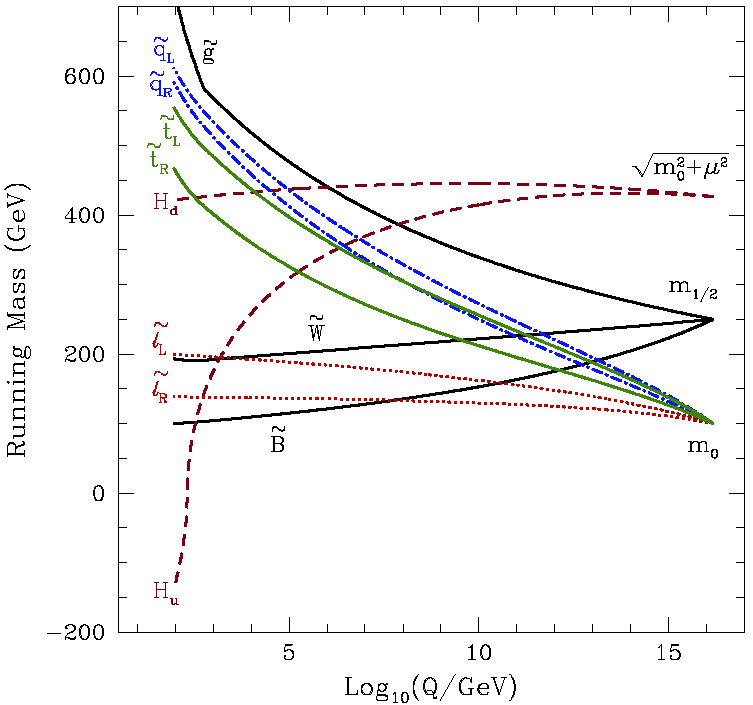 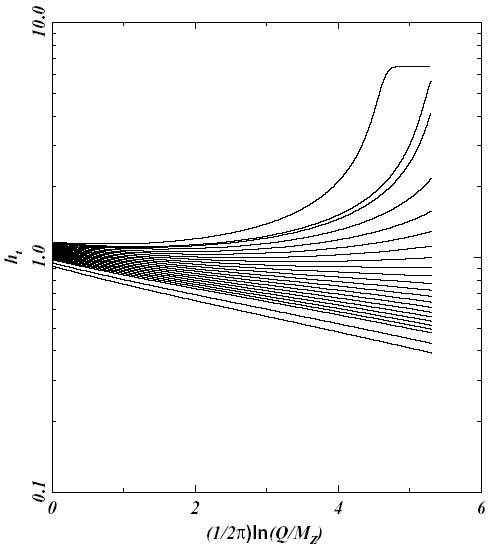 Olive (2003)
Polonsky (2001)
NEUTRALINO RELIC DENSITY
If the Bino is WIMP dark matter, we can determine its thermal relic density in a well-defined supersymmetry model.  

The resulting research program is, then, clear:

The regions of parameter space that give too much dark matter are excluded.

The regions that give too little are allowed, but Binos aren’t all the dark matter.

The regions that give just the right amount are cosmologically preferred and deserve special attention in search experiments, colliders, etc.

We just need to determine how the Bino annihilates, calculate its annihilation rate in the early universe, evolve its number density to the present day, and calculate its thermal relic density.
Neutralino Annihilation
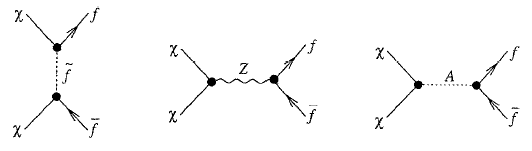 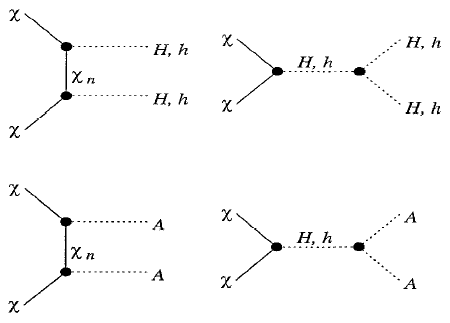 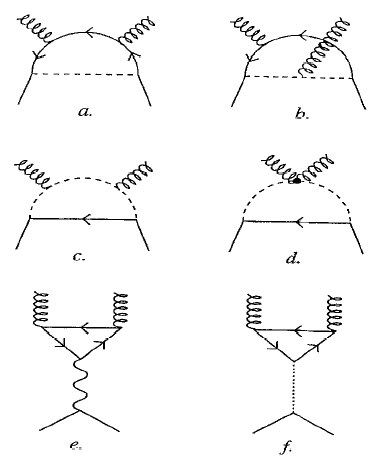 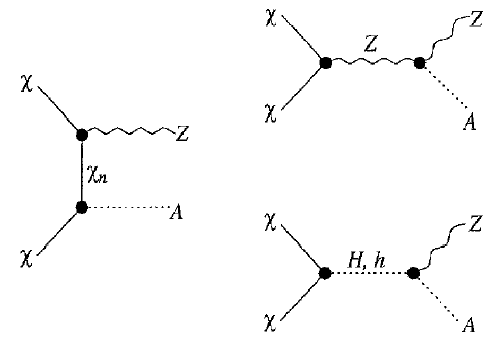 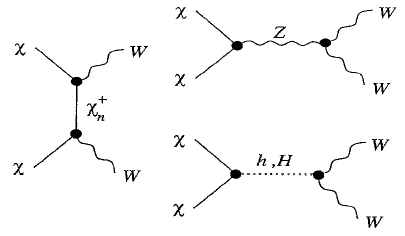 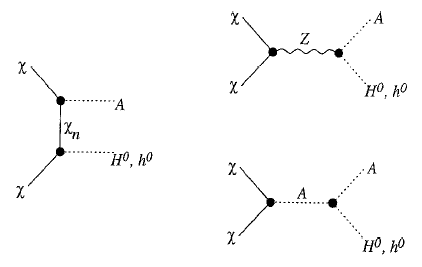 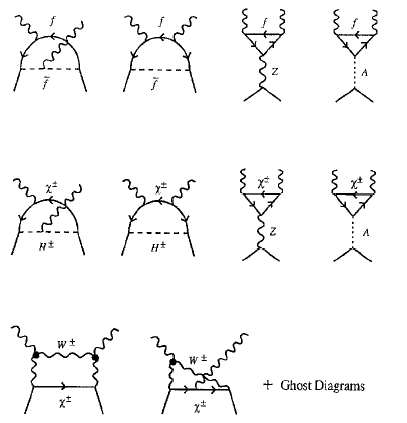 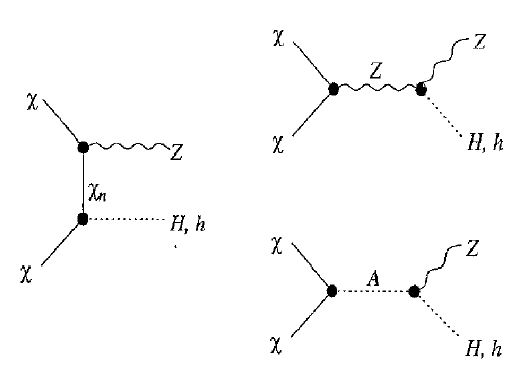 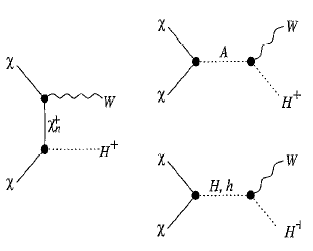 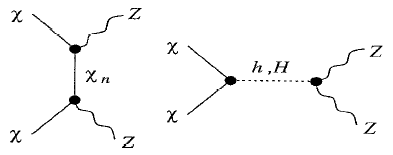 Jungman, Kamionkowski, Griest (1995)
RELIC DENSITY
This is a mess!  But we can bring order to chaos in the following way. Typically there are two dominant classes of annihilation processes:
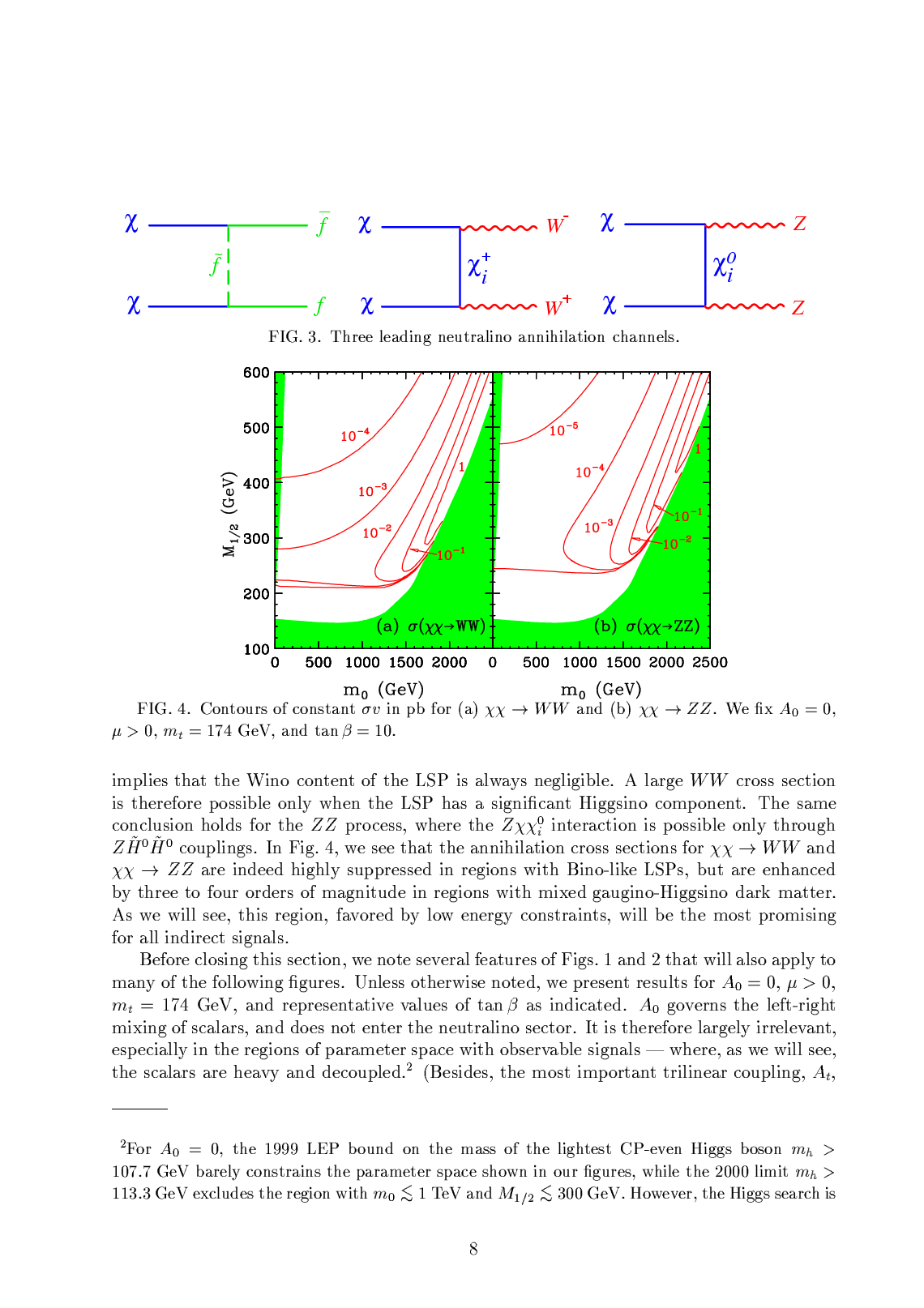 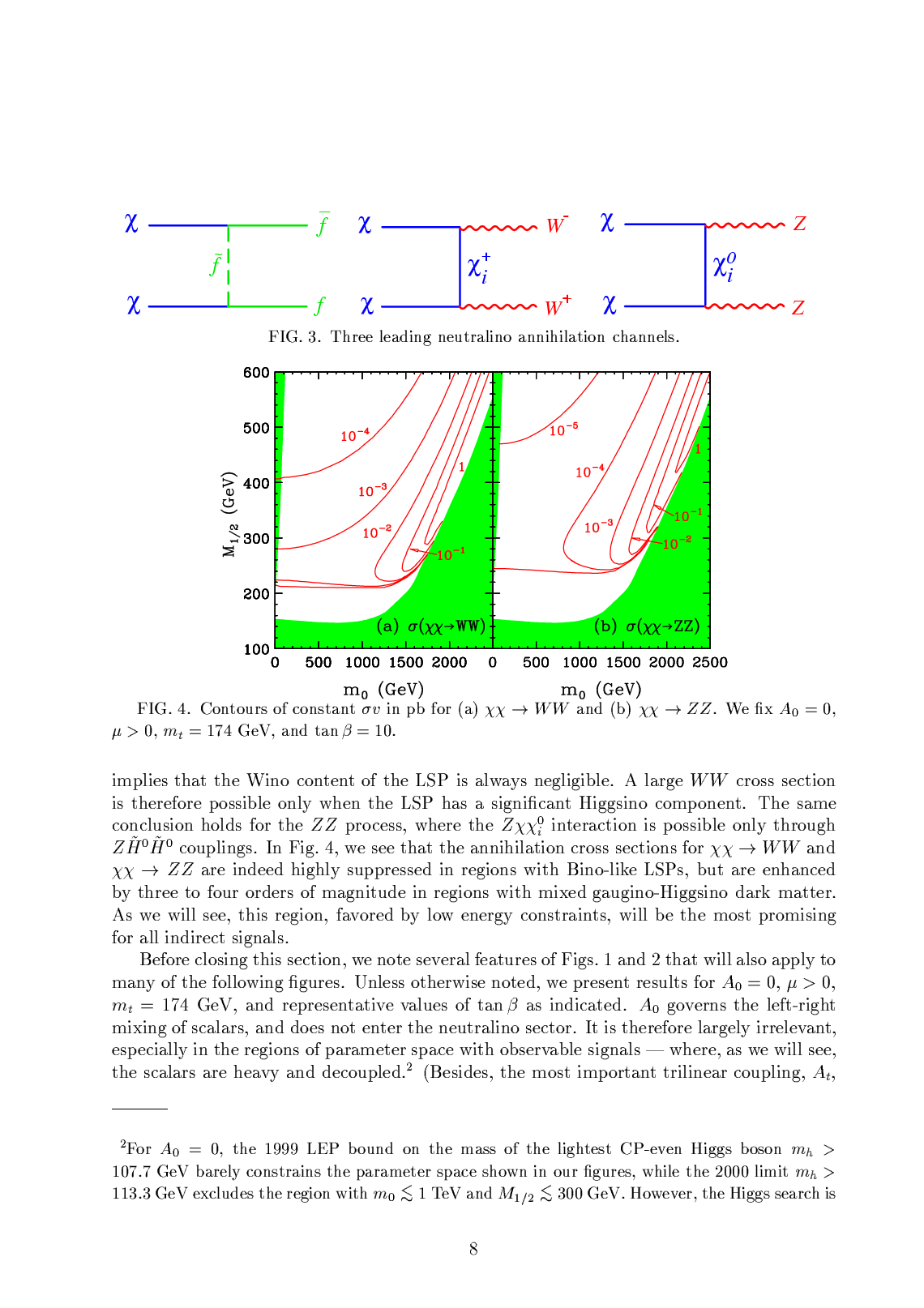 Bottom line: annihilation is typically suppressed, WDMh2 is typically too high.
c
t
t
g
t̃
COSMOLOGICALLY-PREFERRED SUSY
There are a number of ways to enhance the annihilation.  3 instructive examples are shown here for the constrained MSSM model, also known as minimal supergravity.
Green: correct relic density
Yellow: almost correct relic density
Blue contours: fine tuning
Excluded:
Stau LSP
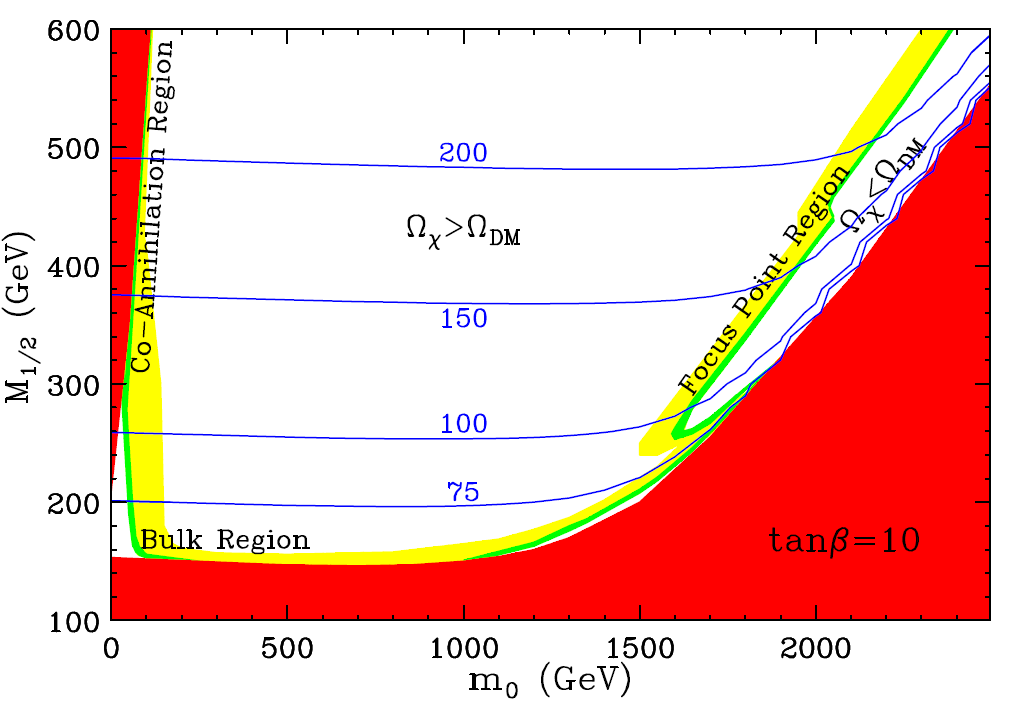 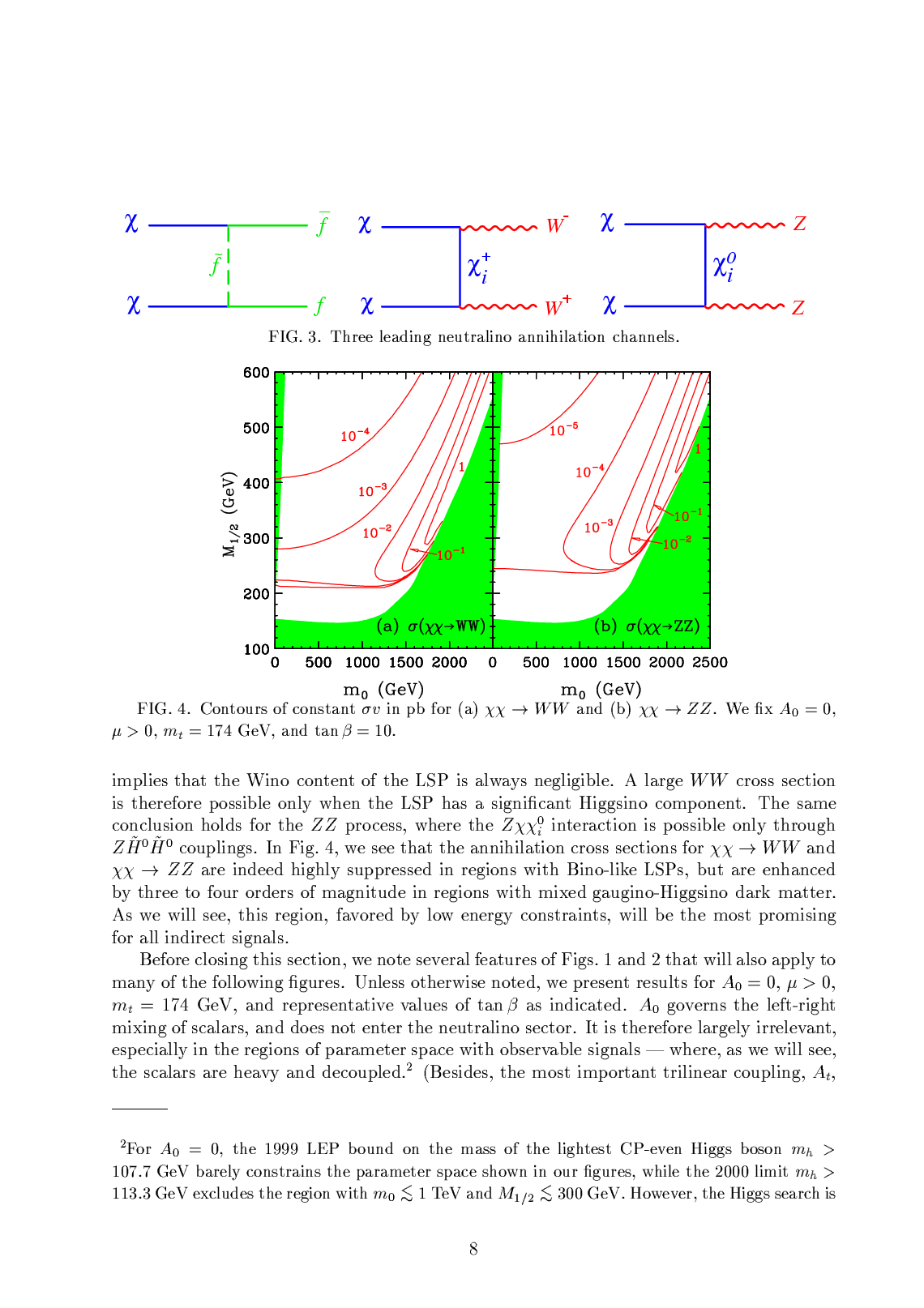 Focus point SUSY: 
Bino mixes with Higgsinos
Co-annihilation:
stau and Bino are 5% degenerate, so staus are present a freeze out T ~ m/20, help Binos annihilate.
Feng, Matchev, Wilczek (2003)
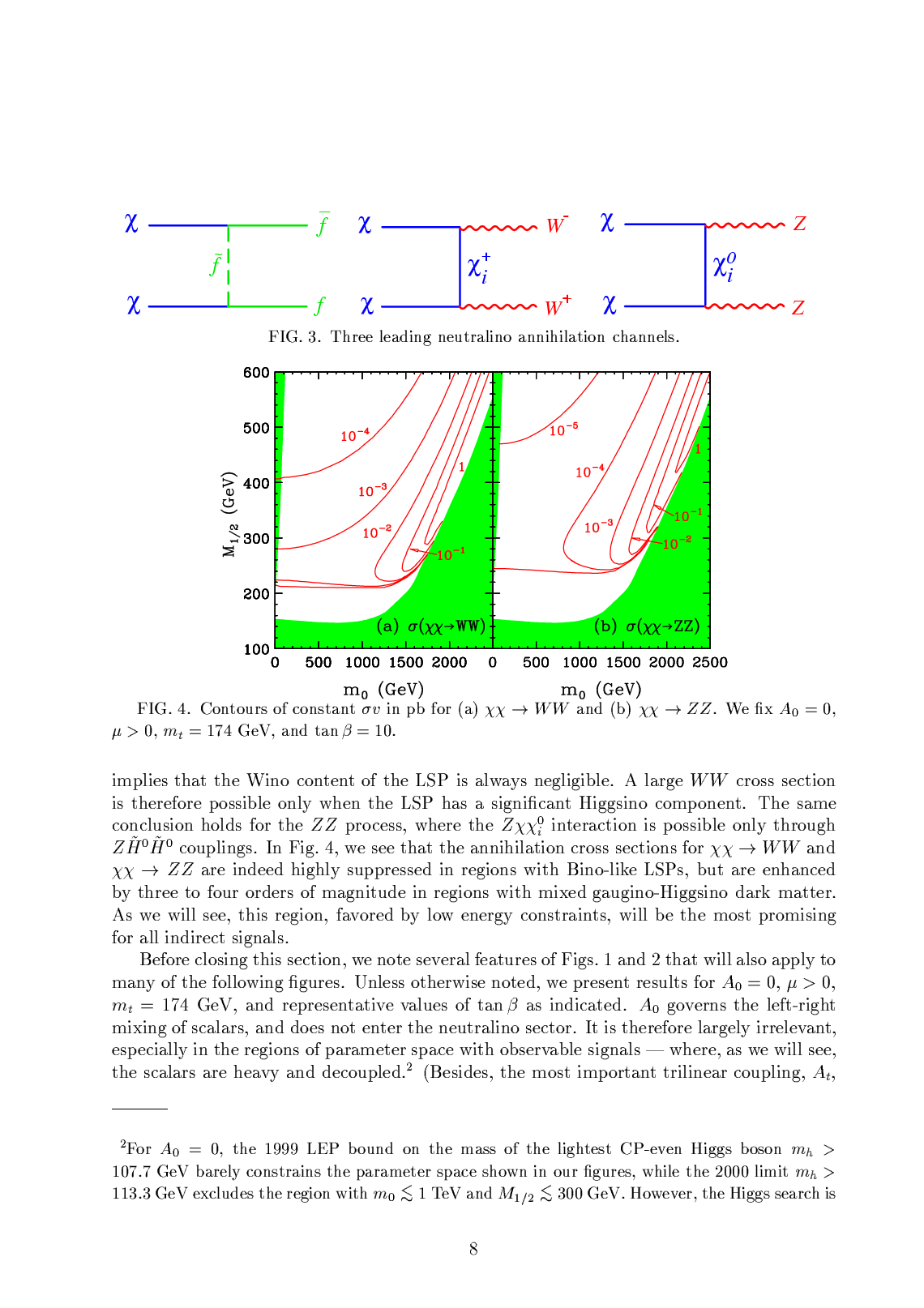 Light SUSY: Bino and sfermion masses around 100 GeV
STATUS OF COSMOLOGICALLY-PREFERRED SUSY
Light SUSY: Excluded by collider searches for 100 GeV sleptons.

Focus-point DM: Stringently probed by direct detection.
	Bino-Higgsino mixture, m < 1 TeV.

Co-annihilating DM: still viable.
	c , t̃R  degenerate, m < 600 GeV.
	Can explain muon g-2.

Outside of CMSSM: Wino-like DM with m ~ 2.7-3 TeV. Stringently probed by indirect detection.
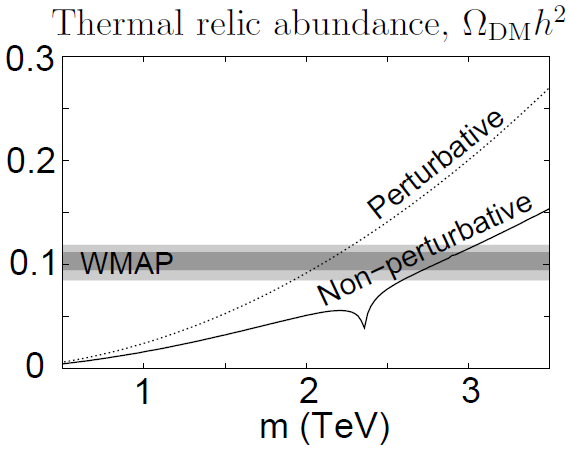 Winos
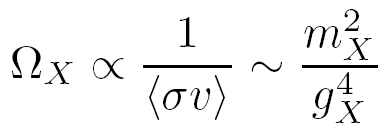 Hisano et al. (2006)
Many other interesting scenarios outside of CMSSM. Note that SUSY can always be heavier, but in this context, cosmology provides upper bounds.  This is an essential synergy between particle physics and cosmology – WIMPs cannot be decoupled away without sacrificing the WIMP miracle.
III. WIMP DETECTION
WIMP DETECTION
c
c
Correct relic density  Efficient annihilation then
q
q
Efficient scattering now
(Direct detection)
Efficient annihilation now
(Indirect detection)
Efficient production now
(Particle colliders)
Feng (2008)
DIRECT DETECTION
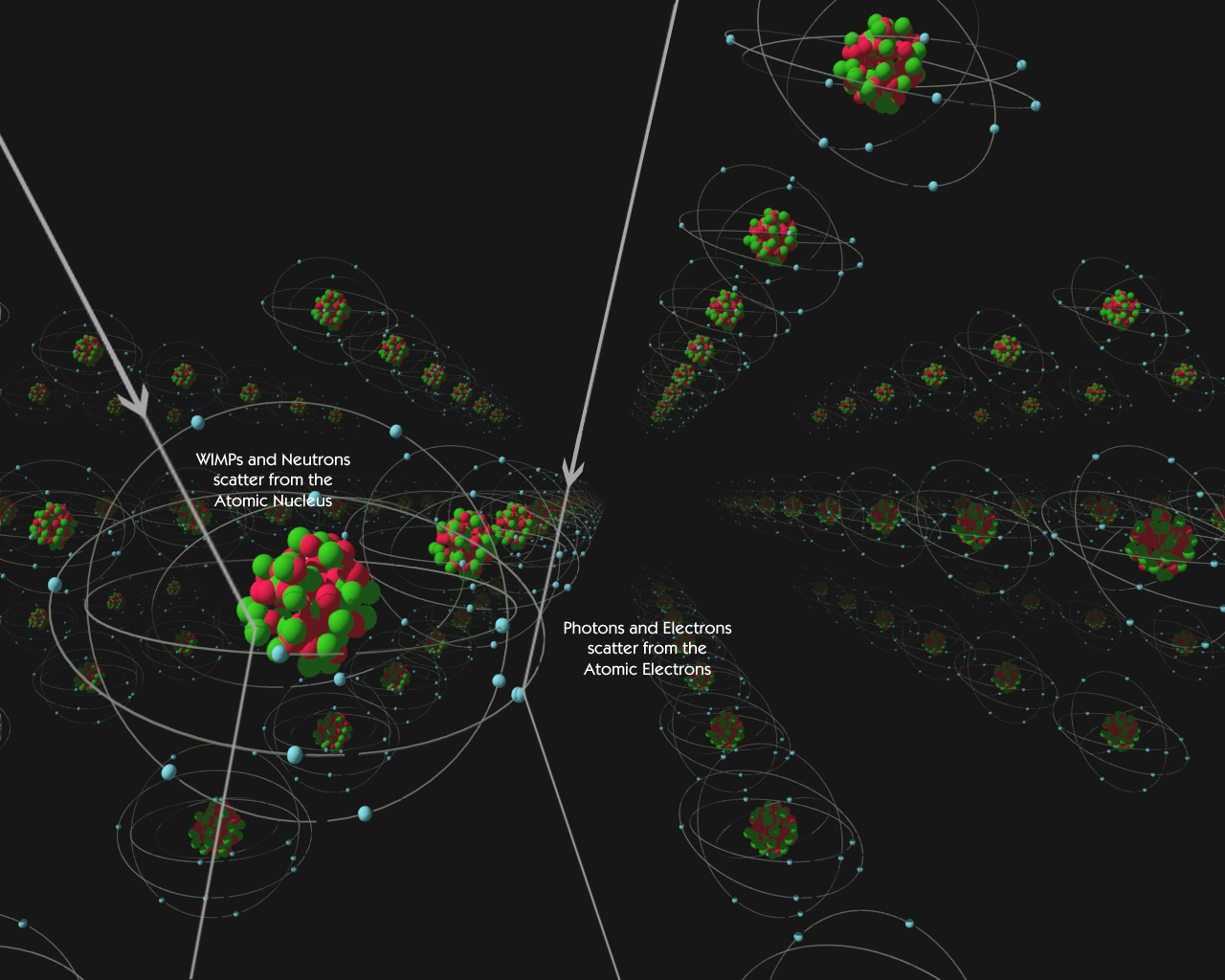 Look for normal matter recoiling from WIMP collisions in detectors deep underground

	For dark matter masses   ~ 100 GeV, best is elastic scattering off nuclei



	Nuclear recoils detected by phonons, scintillation, ionization, …, …
WIMP properties
m ~ 100 GeV, v ~ 10-3
local density is 0.3 GeV/cm3, or ~1 per liter
K.E. ~ 100 keV
DM
e, g
Attisha
THE BIG PICTURE: UPPER BOUND
The event rates depend on the interaction cross section.  What is the upper bound? Another fascinating and underappreciated story.
Strongly-interacting DM does not reach underground detectors.











Mack, Beacom, Bertone (2007)
But the strongly-interacting window is now closed.











Albuquerque, de los Heros (2010)
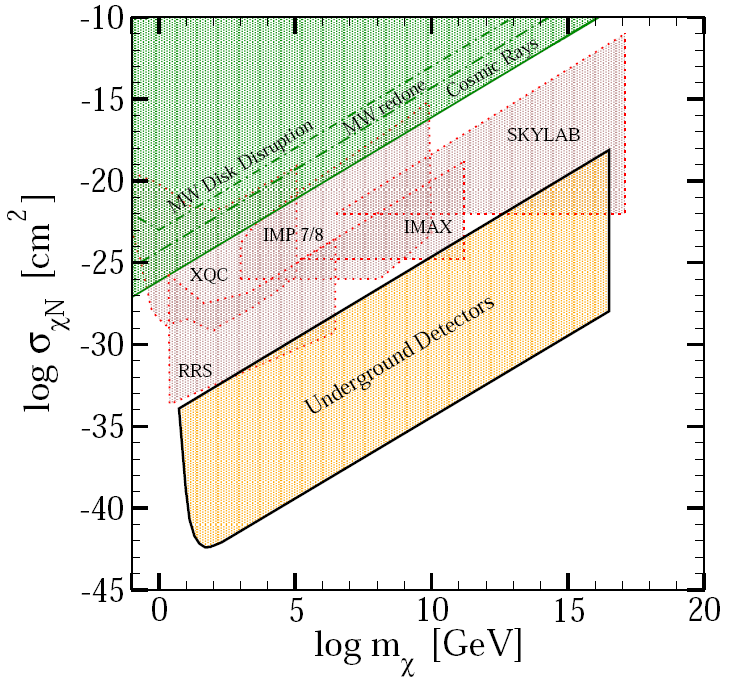 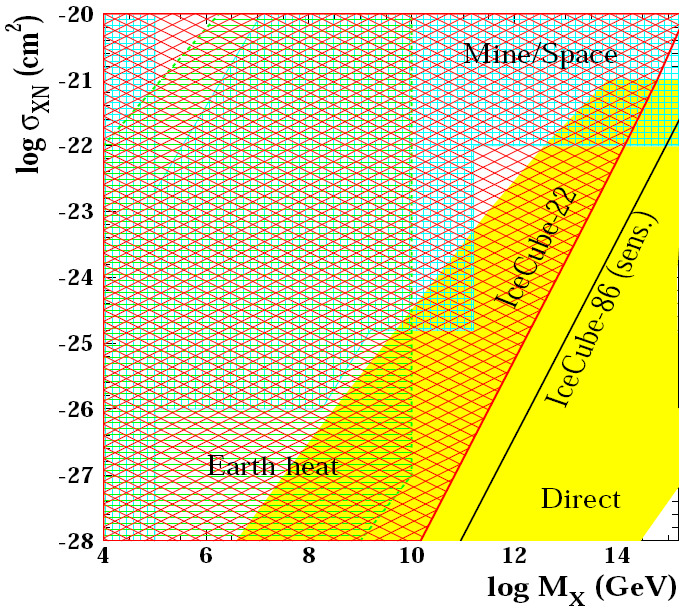 THE BIG PICTURE: LOWER BOUND
Is there (effectively) a lower bound?

Solar, atmospheric, and diffuse supernova background neutrinos provide a difficult background: the “neutrino floor.”

The limits of background-free, non-directional direct detection searches (and also the metric prefix system!) will be reached by ~10 ton experiments probing

~ 1 yb 
(10-3 zb, 10-12 pb,10-48 cm2)
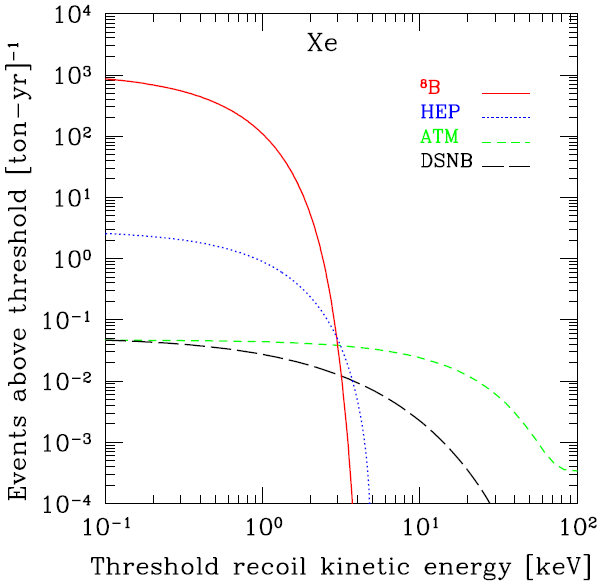 Strigari (2009); Gutlein et al. (2010)
WIMP SCATTERING
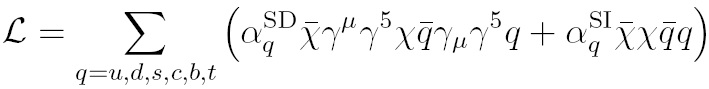 SPIN-INDEPENDENT THEORY
Theories give DM-quark interactions, but experiments measure DM-nucleus cross sections
                                                                                              ,

	
	where                           is the reduced mass, and

	is the fraction of the nucleon’s mass carried by quark q. 

This may be parameterized by 

						                                              ,


	where fp,n are the nucleon level couplings.  Note that fp and  fn are not necessarily equal.
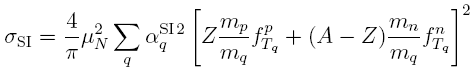 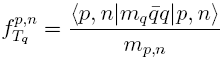 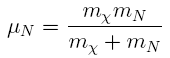 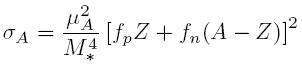 SPIN-INDEPENDENT EXPERIMENT
The rate observed in a detector is                     , where











Results are typically reported assuming fp=fn, so sA ~ A2 , and scaled to a single nucleon. DM sees the whole nucleus, doesn’t resolve nucleons, and so in this approximation, bigger nuclei are better.
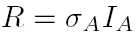 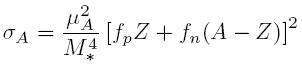 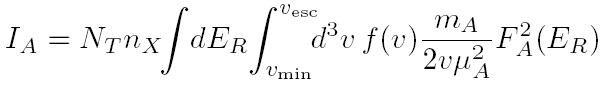 Experiment:
number
of target
nuclei
Nuclear
physics:
form factor
Astrophysics:
DM velocity
distribution
Experiment:
recoil
energy
Astrophysics:
local DM
number 
density
DETECTION STRATEGIES
The state-of-the-art: large, underground, background-free experiments, looking for a few events each year.

	Currently leading constraints at mX ~ 100 GeV are from ~ 1 tonne experiments using liquid noble gases: XENON, LUX, and PandaX.
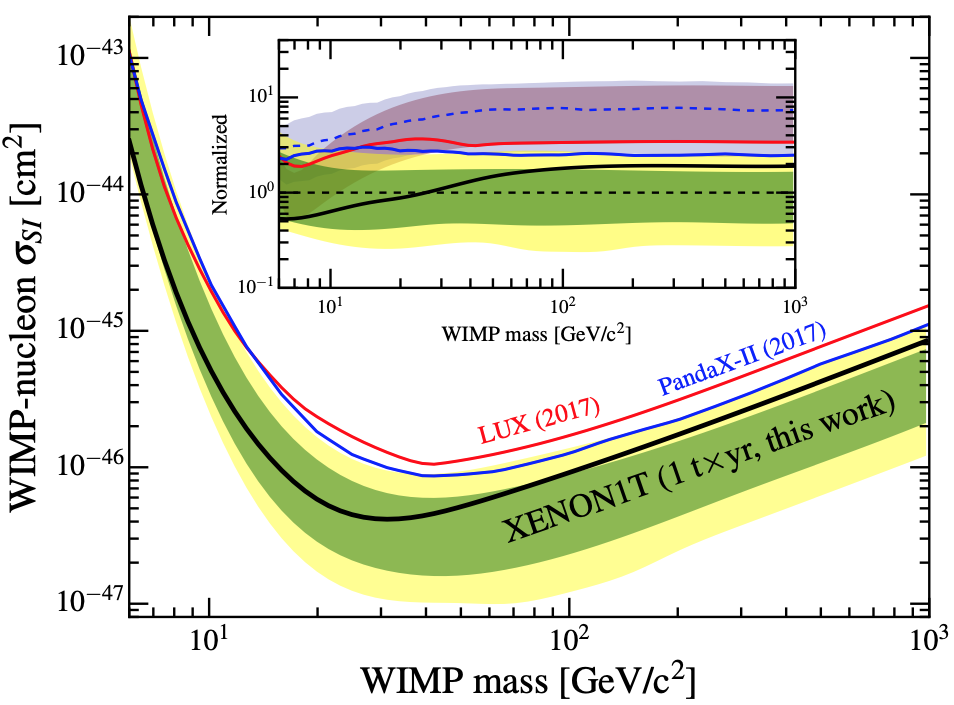 XENON (2018)
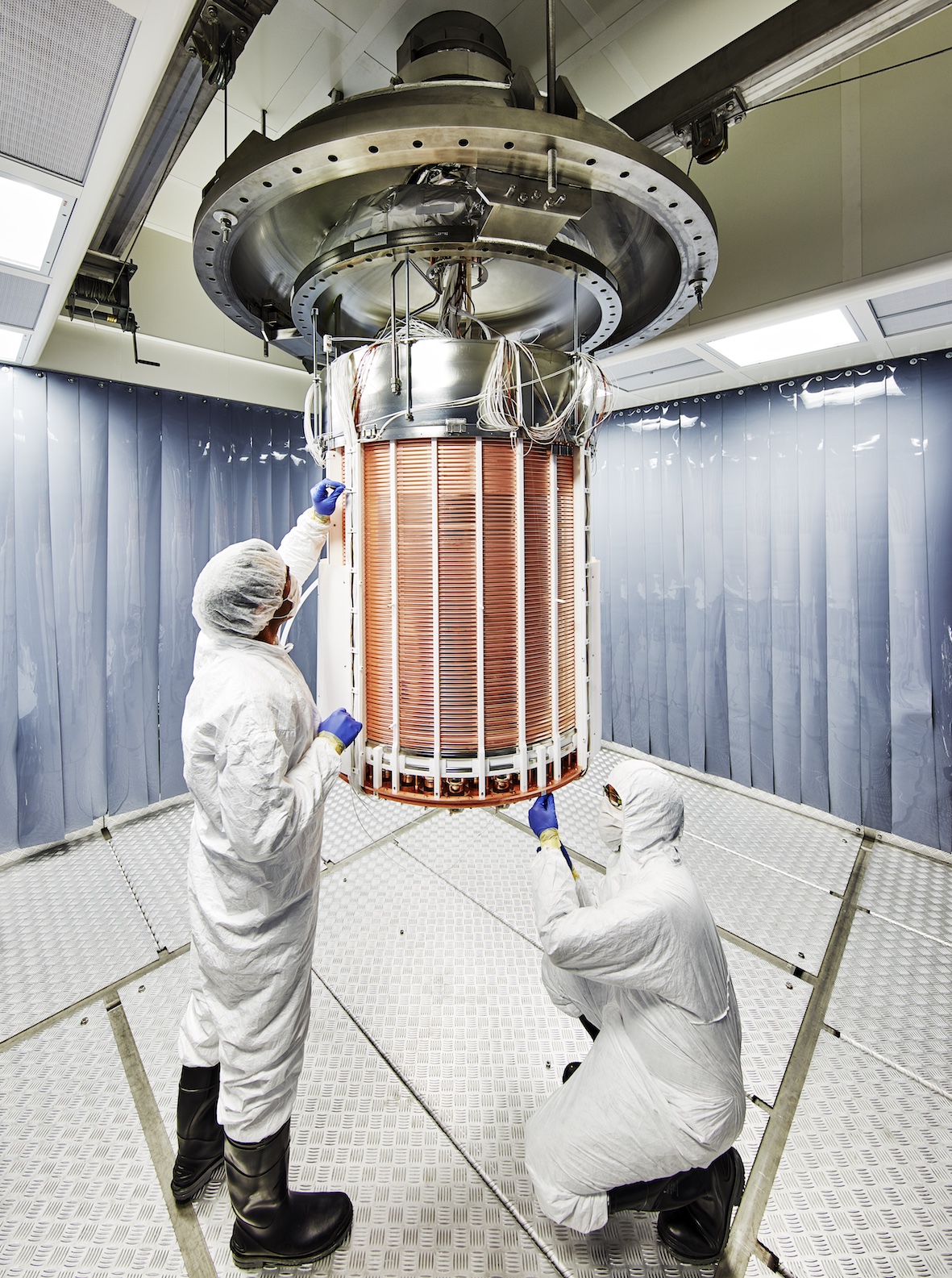 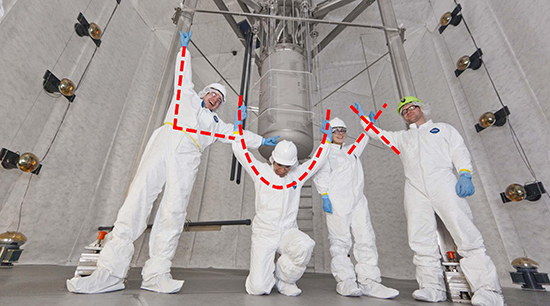 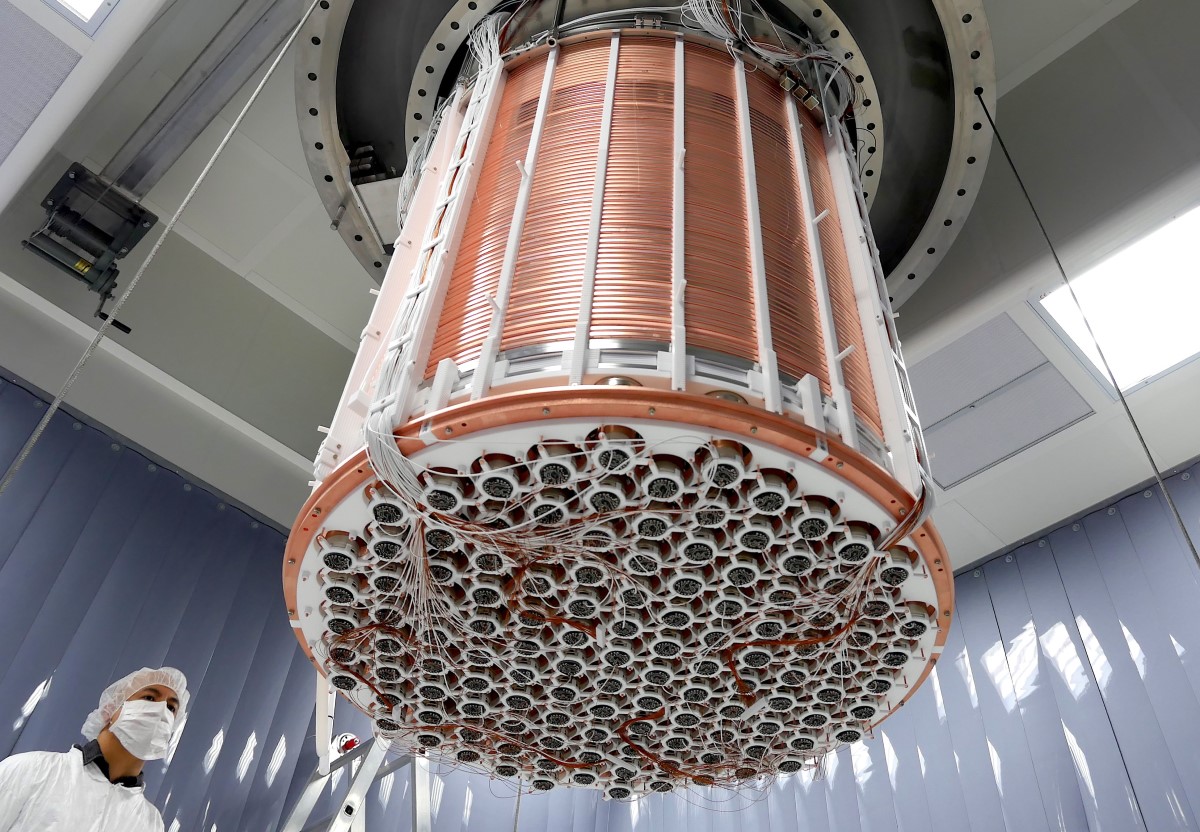 DETECTION STRATEGIES
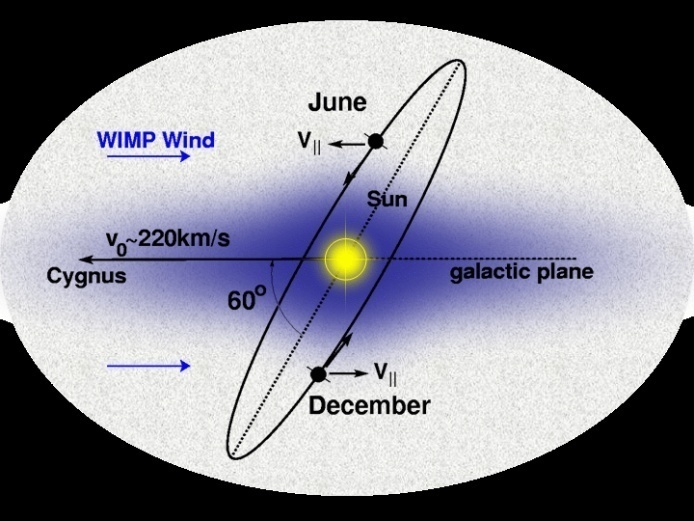 An alternative strategy: look for annual modulation, where the collision rate changes as the Earth’s velocity adds with the Sun’s.
                       Drukier, Freese, Spergel (1986)
DAMA: many s signal with period T ~ 1 year, and maximum ~ June 2







	A few % modulation on top of a large constant background.
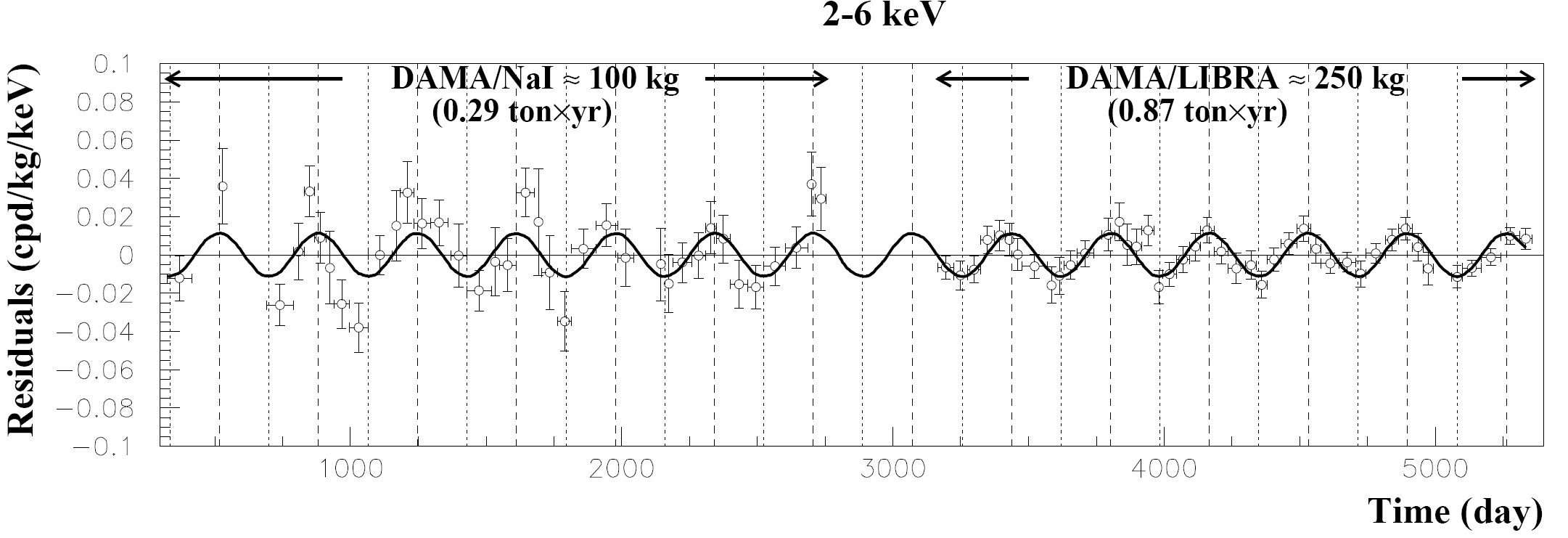 DAMA (2013)
FUTURE PROSPECTS
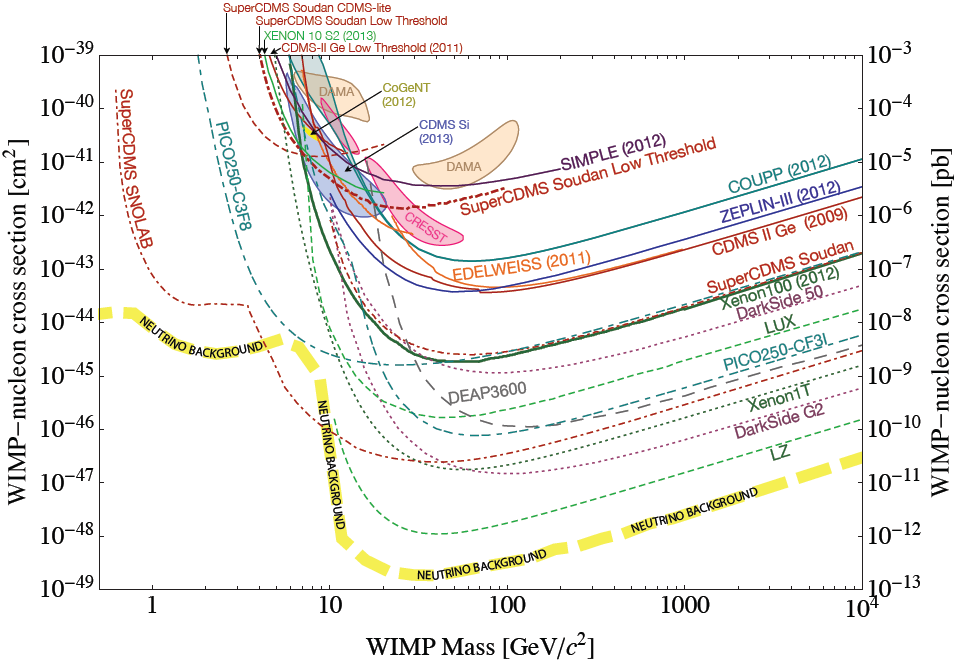 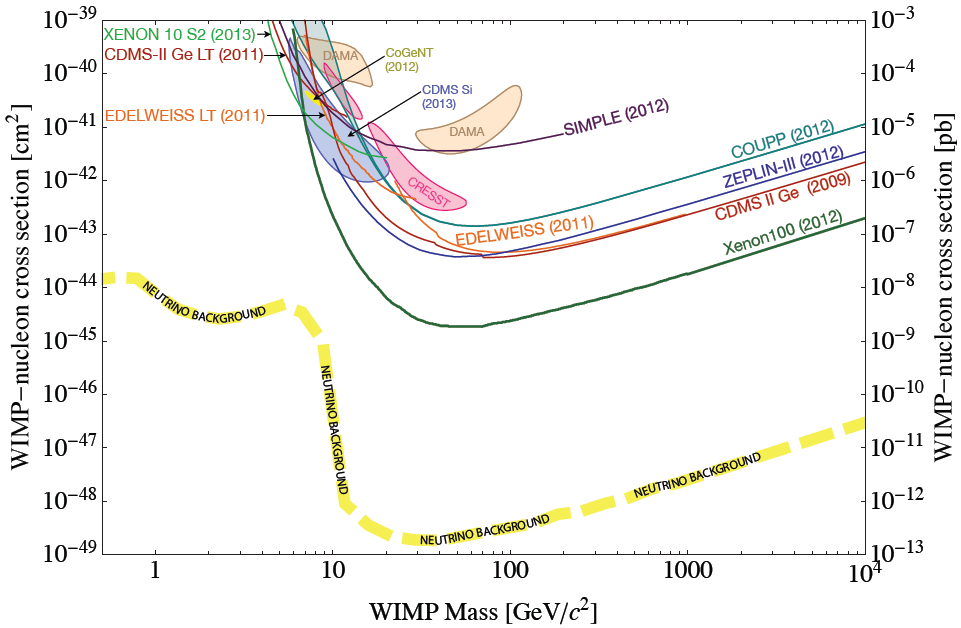 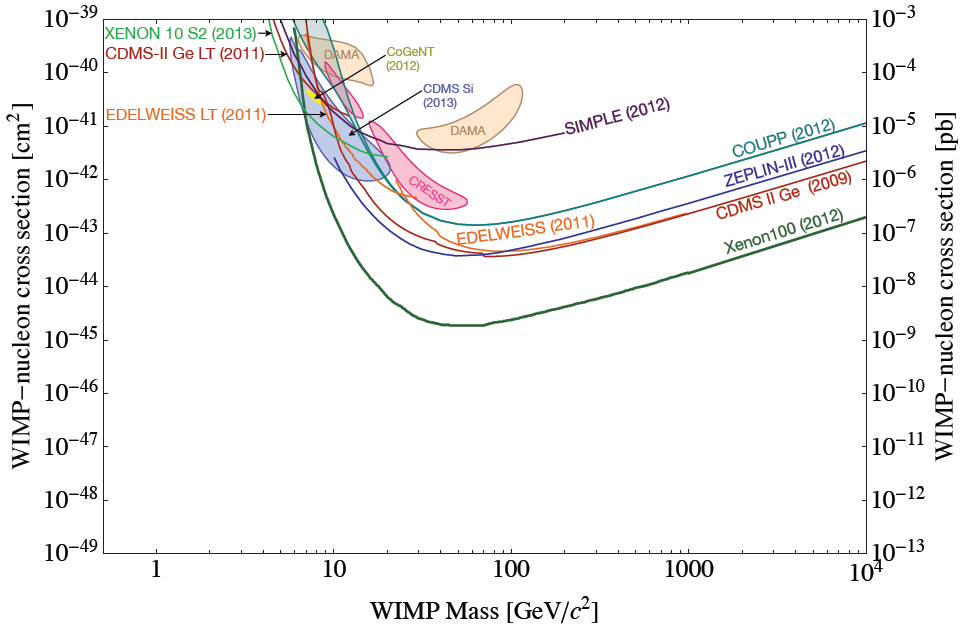 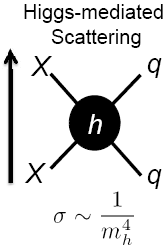 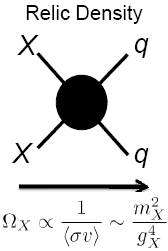 INDIRECT DETECTION
Dark matter may pair annihilate in our galactic neighborhood to
Photons
Neutrinos
Positrons
Antiprotons
Antideuterons

The relic density provides a target annihilation cross section 
sA v ~ (2 to 3) x 10-26 cm3/s
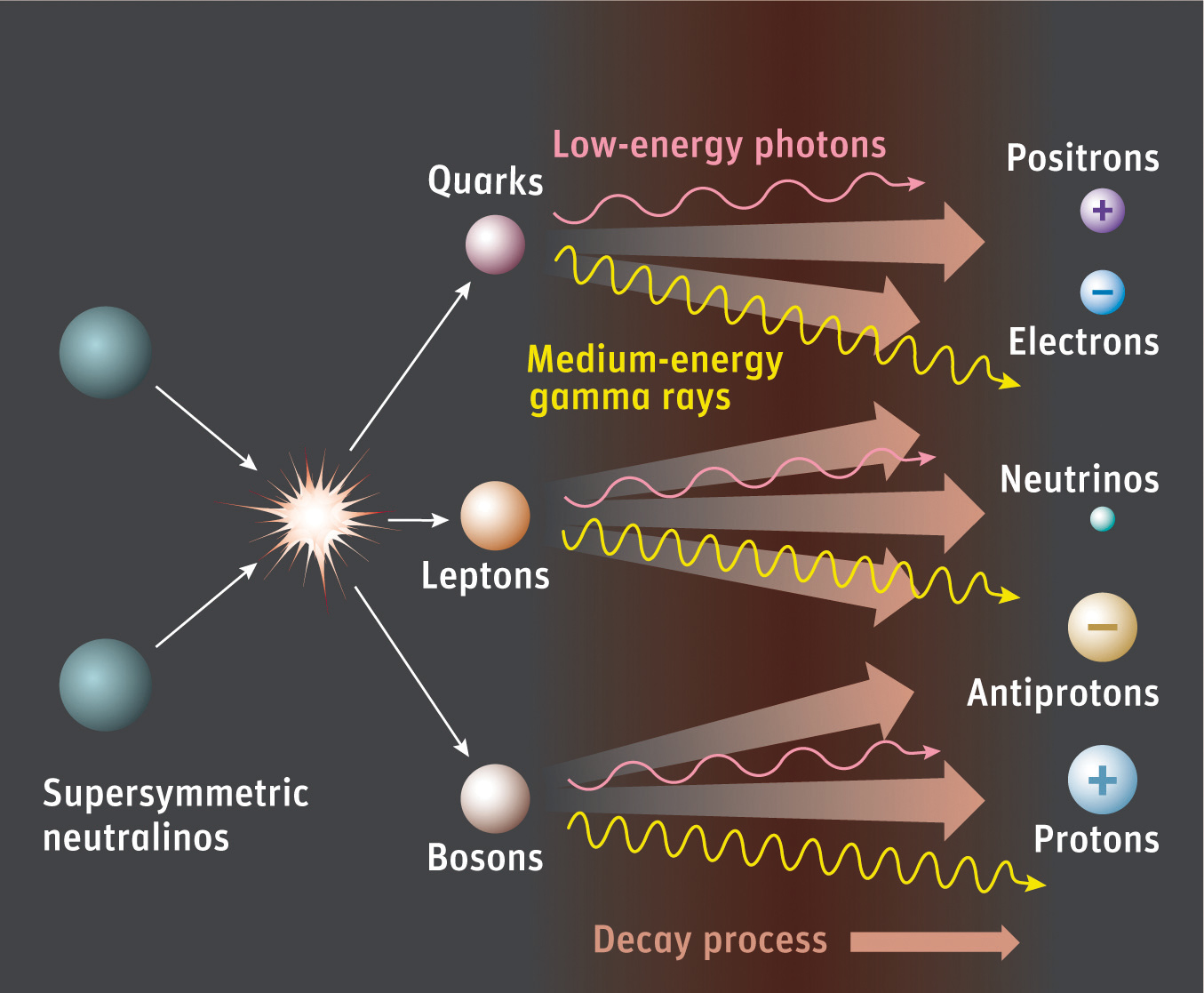 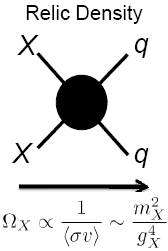 ROBUSTNESS OF THE TARGET CROSS SECTION
Relative to direct detection, indirect rates typically have smaller particle physics uncertainties (but larger astrophysical uncertainties), since annihilation determines both the relic density and the rate.  The correspondence is not perfect, though, because v ~ 1/3 is not v ~ 10-3 .
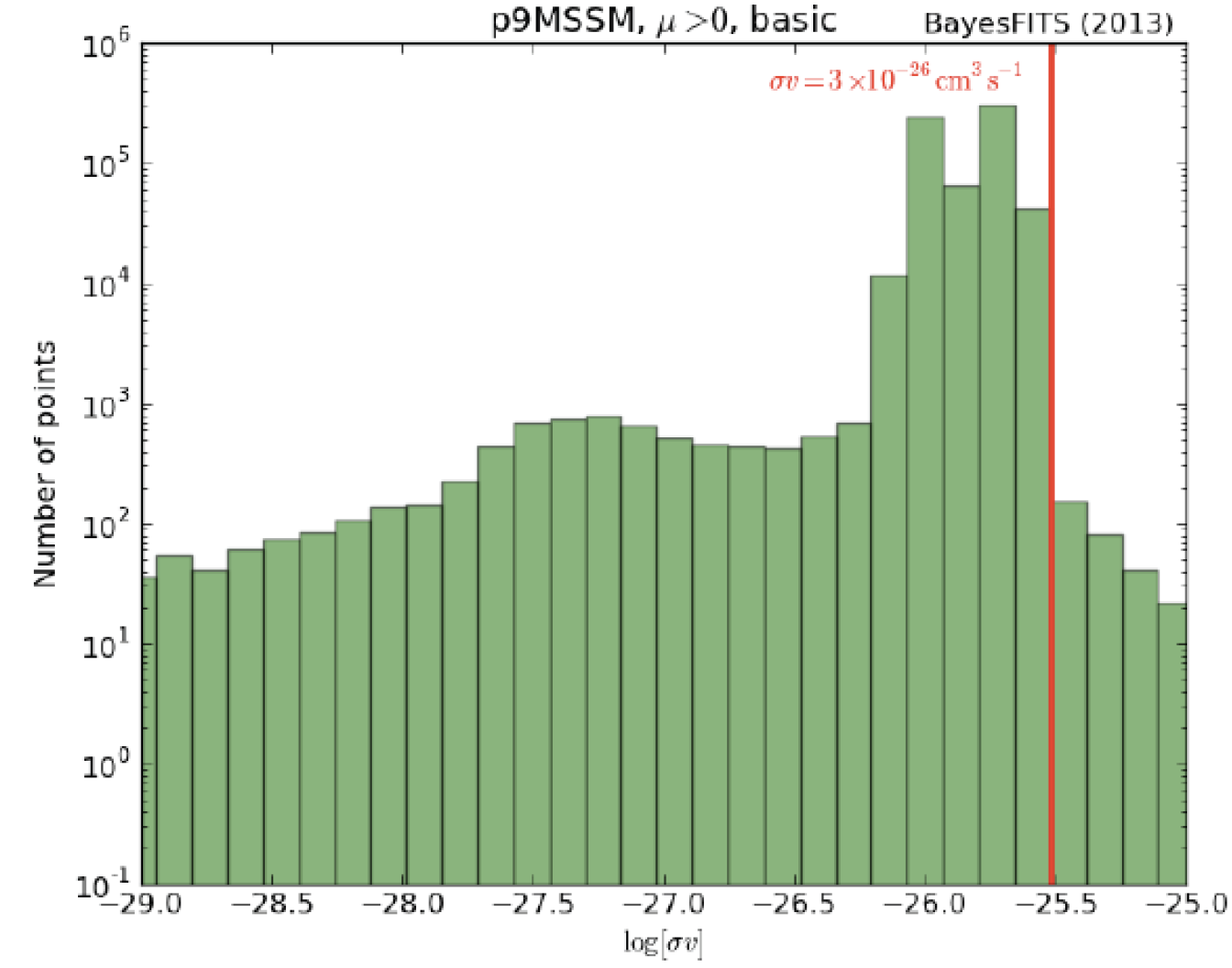 Roszkowski (2013);
See 1307.1567 for details
Indirect Detection
FILL IN THE BLANKS


Dark matter annihilates in ________________ to  
                                                      a place

__________ , which are detected by _____________ .
     particles                                                an experiment
PHOTONS
Dark Matter annihilates in   the GC / dwarf galaxies   to  
                                                               a place

   photons    , which are detected by    Fermi, CTA, …       .
  some particles                                              an experiment
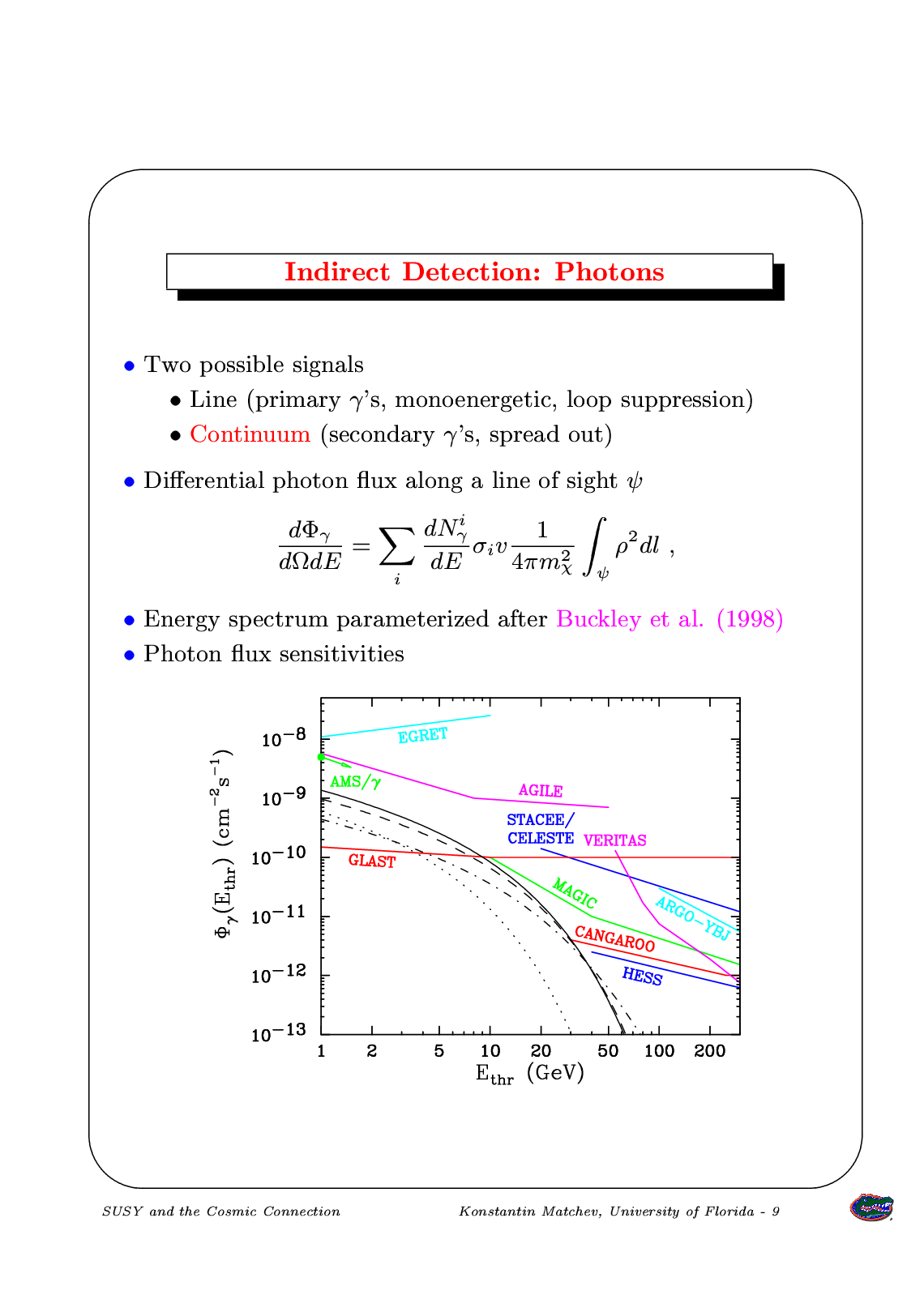 The flux factorizes:
Particle
Physics
Astro-
Physics
Particle physics: two kinds of signals
Lines from XX  gg, gZ: loop-suppressed rates, but distinctive signal.
Continuum from XX  ff  g: tree-level rates, but a broad signal.
HALO PROFILES
Astrophysics: two kinds of sources
Galactic Center: close, large signal, but large backgrounds.
Dwarf Galaxies: farther and smaller, so smaller signal, but DM dominated, so smaller backgrounds.

In both cases, halo profiles are not well-determined at the center, introduces an uncertainty in flux of up to ~100
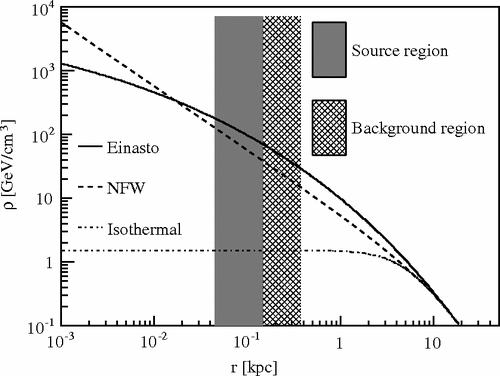 PHOTONS: EXPERIMENTS
Veritas, Fermi-LAT, HAWC, and others
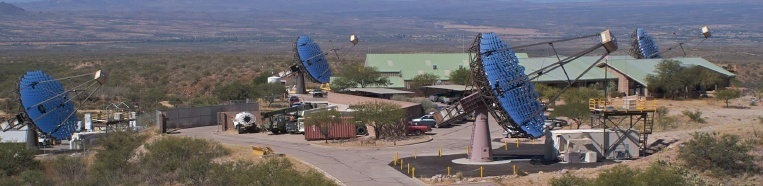 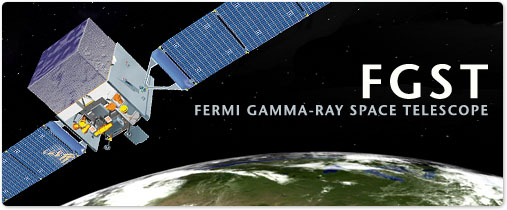 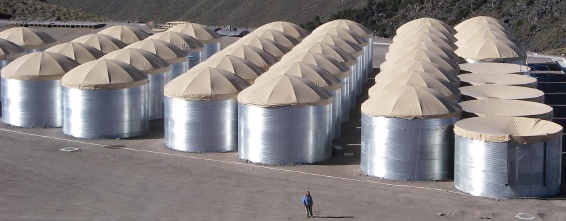 PHOTONS: EXPERIMENTS
Cerenkov Telescope Array
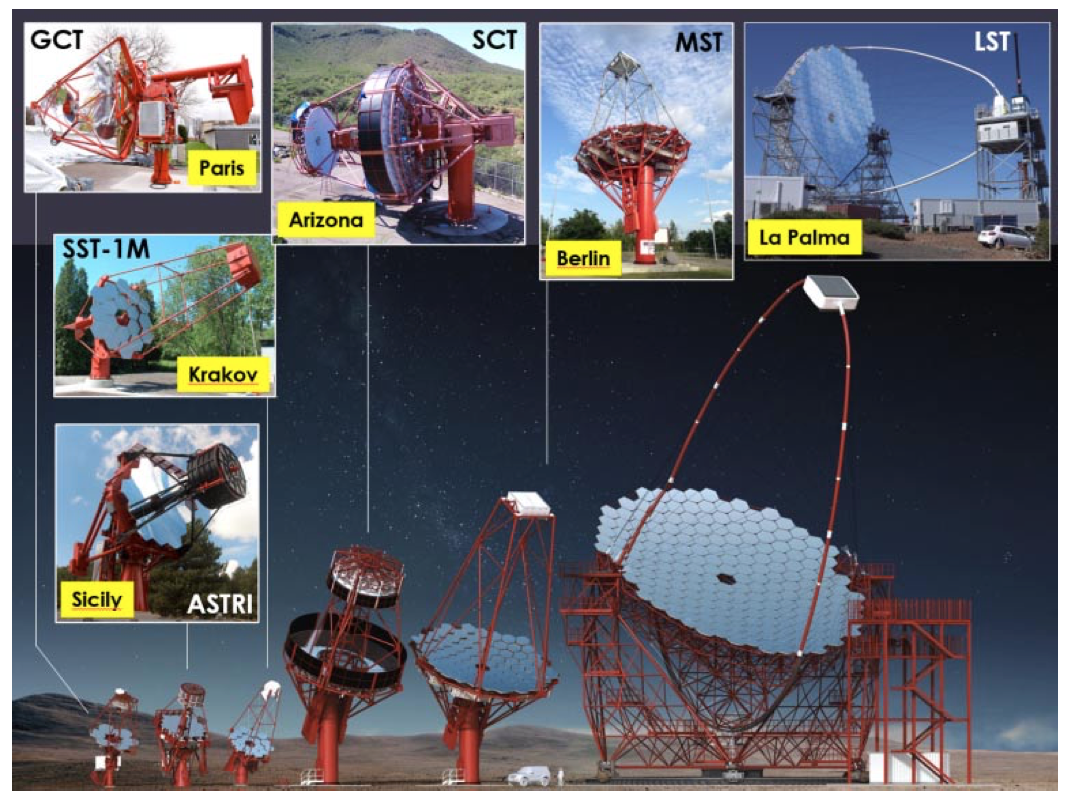 PHOTONS: STATUS AND PROSPECTS
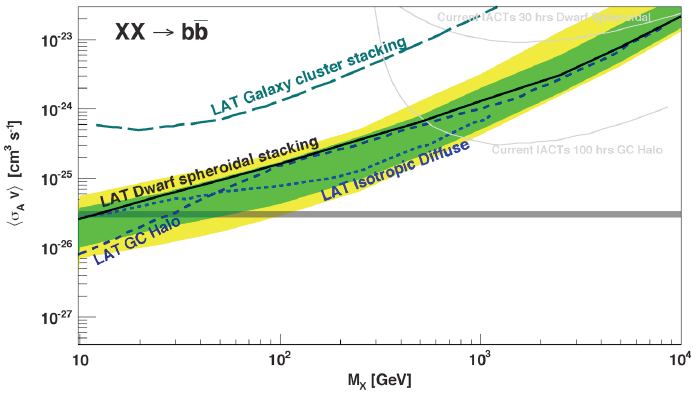 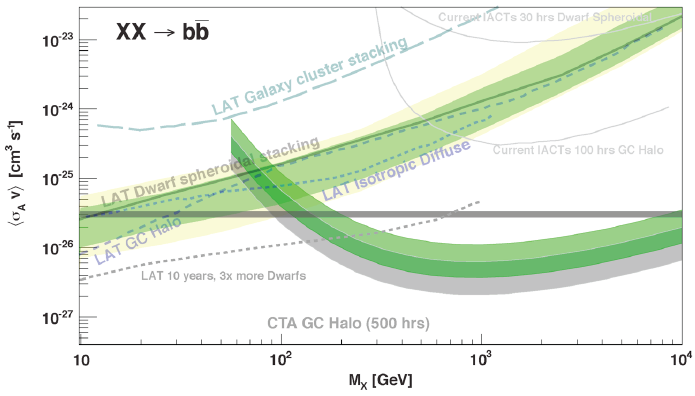 Funk (2013), CTA (2020)
Fermi-LAT has excluded a light WIMP with the target annihilation cross section for certain annihilation channels
CTA extends the reach to WIMP masses above 10 TeV
INDIRECT DETECTION: NEUTRINOS
Dark Matter annihilates in    the center of the Sun    to   
                                                                a place

 neutrinos  , which are detected by   Ice Cube / DeepCore   .
   some particles                                             an experiment
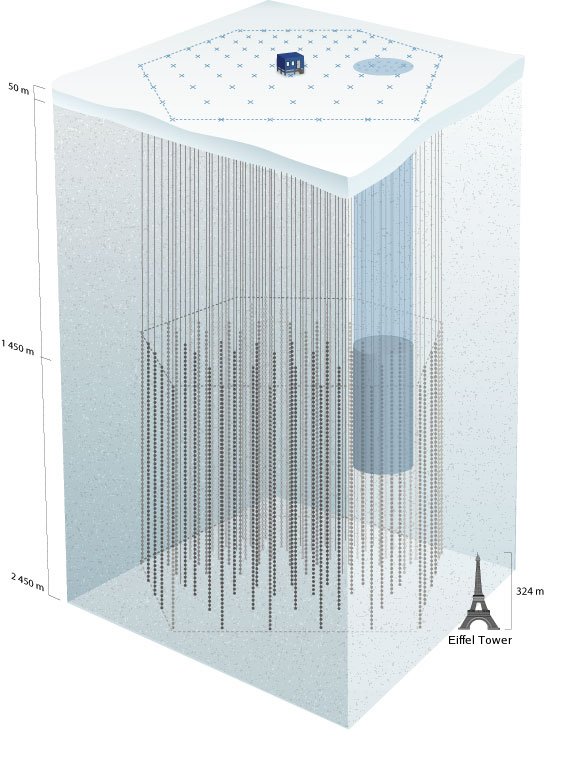 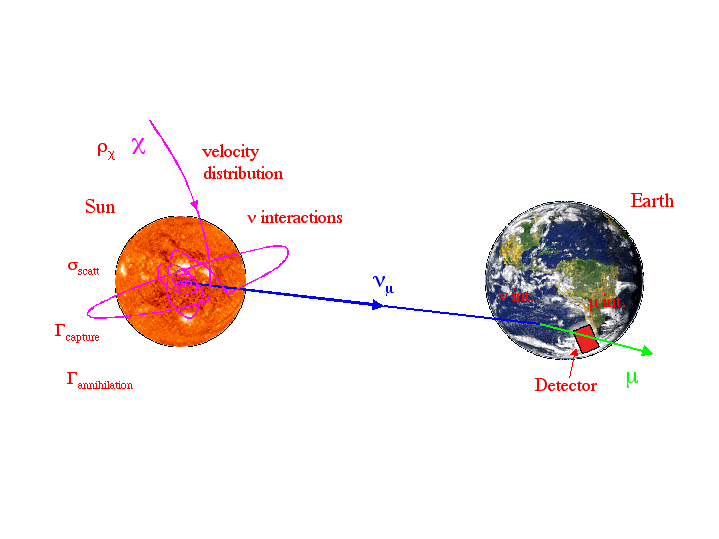 NEUTRINOS: EXPERIMENTS
Current: IceCube/DeepCore, 
ANTARES
The Sun is typically in equilibrium

Spin-dependent scattering off hydrogen  capture rate  annihilation rate

Neutrino indirect detection results are typically plotted in the (mX, sSD) plane, compared with direct detection experiments.

Future experiments may discover the smoking-gun signal of HE neutrinos from the Sun, or set stringent sSD limits.
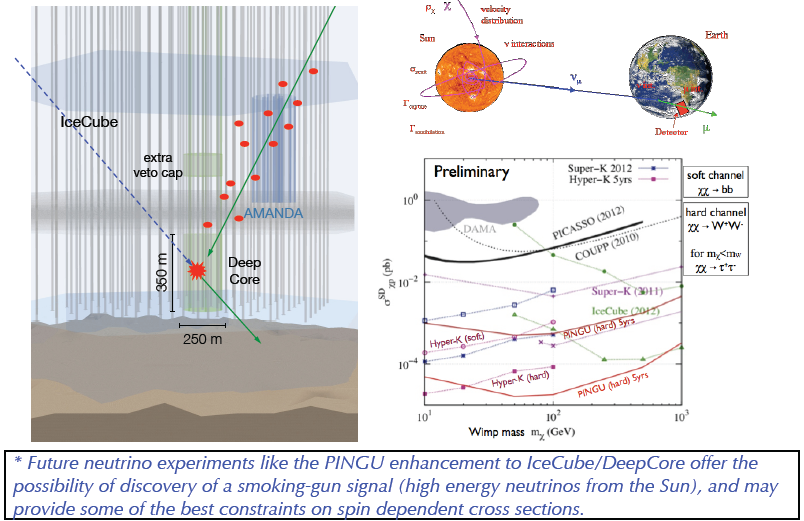 INDIRECT DETECTION: ANTI-MATTER
Dark Matter annihilates in                               to  
                                                    a place

                     , which are detected by                                   .
  some particles                                             an experiment
the halo
positrons
Fermi/AMS/…
In contrast to photons and neutrinos, anti-matter does not travel in straight lines, but rather bumps around the local halo before arriving in our detectors.

For example, positrons, created with energy E0, detected with energy E
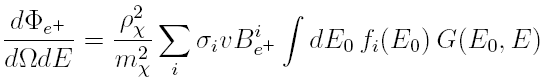 ANTI-MATTER: EXPERIMENTS
Positrons (PAMELA, Fermi-LAT, AMS)

Anti-Protons (PAMELA, AMS)

Anti-Deuterons (GAPS)
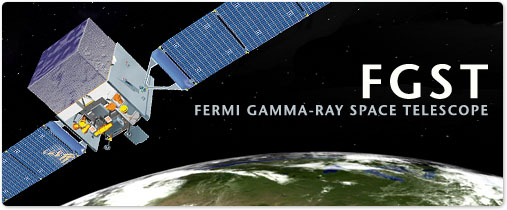 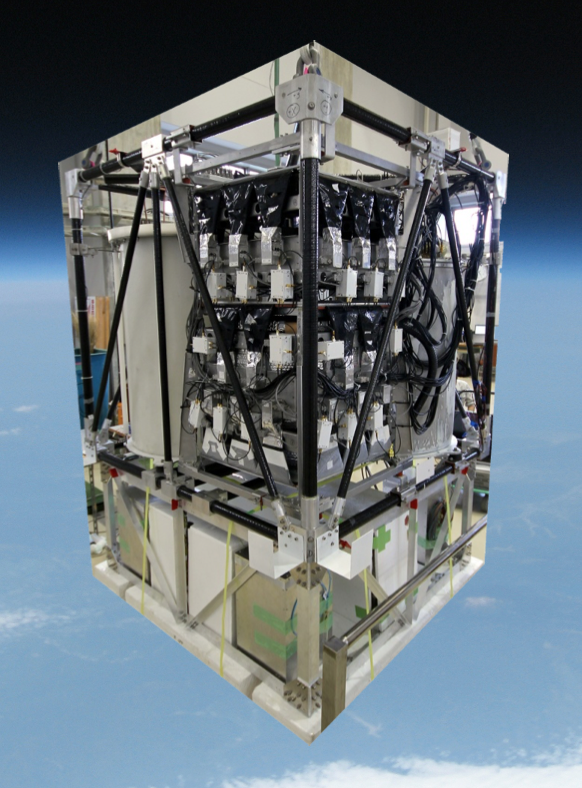 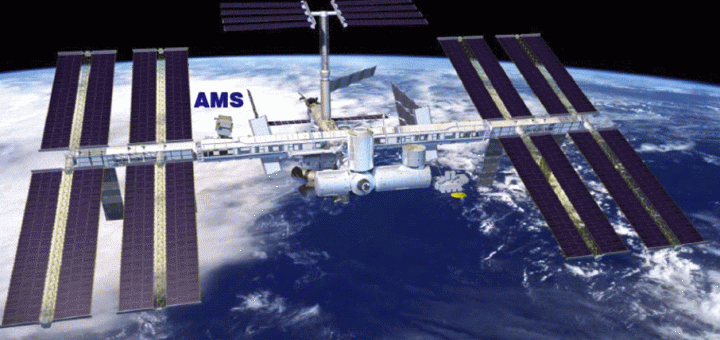 GAPS
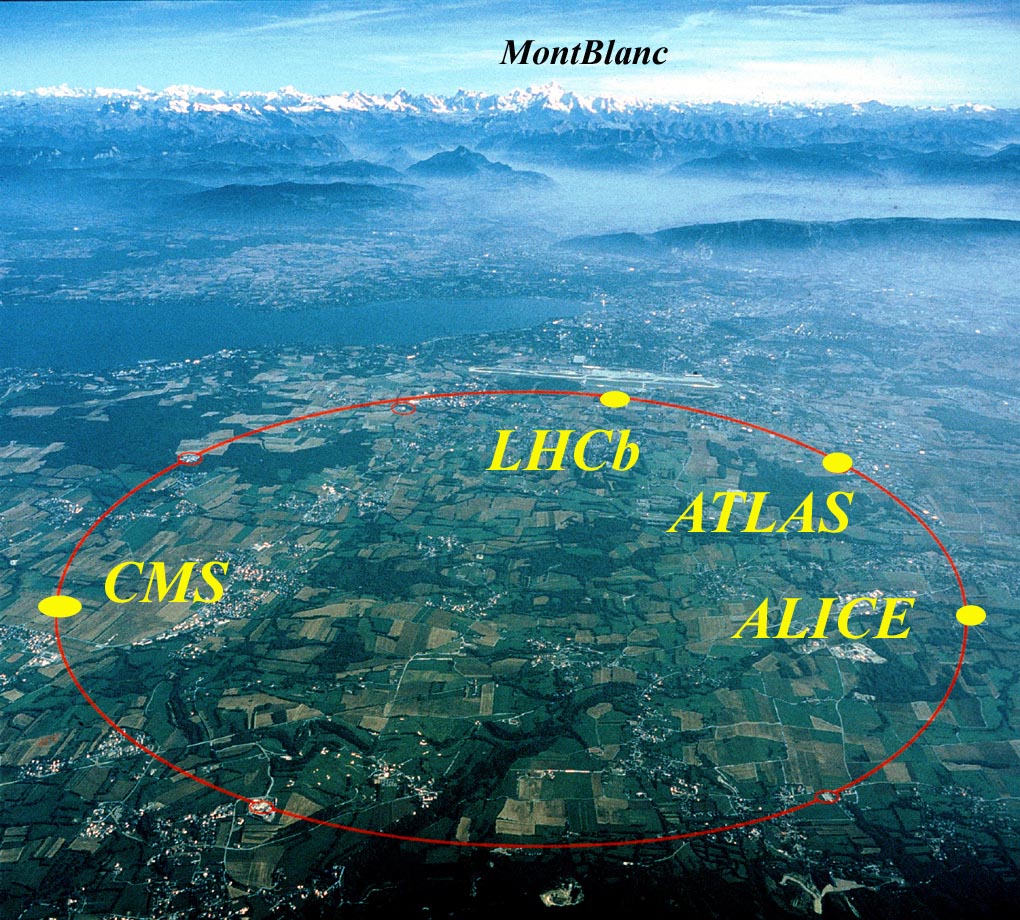 PARTICLE COLLIDERS
June 2014
Feng    58
FULL MODELS AND SIMPLIFIED MODELS
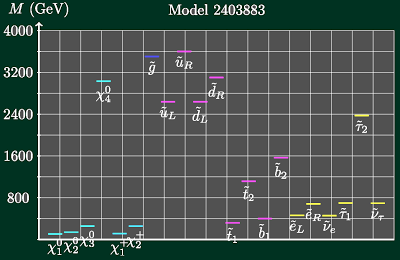 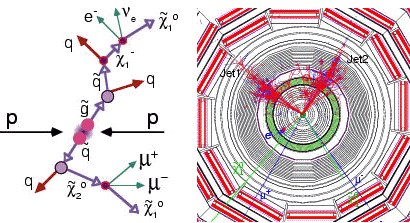 WIMP EFFECTIVE THEORY
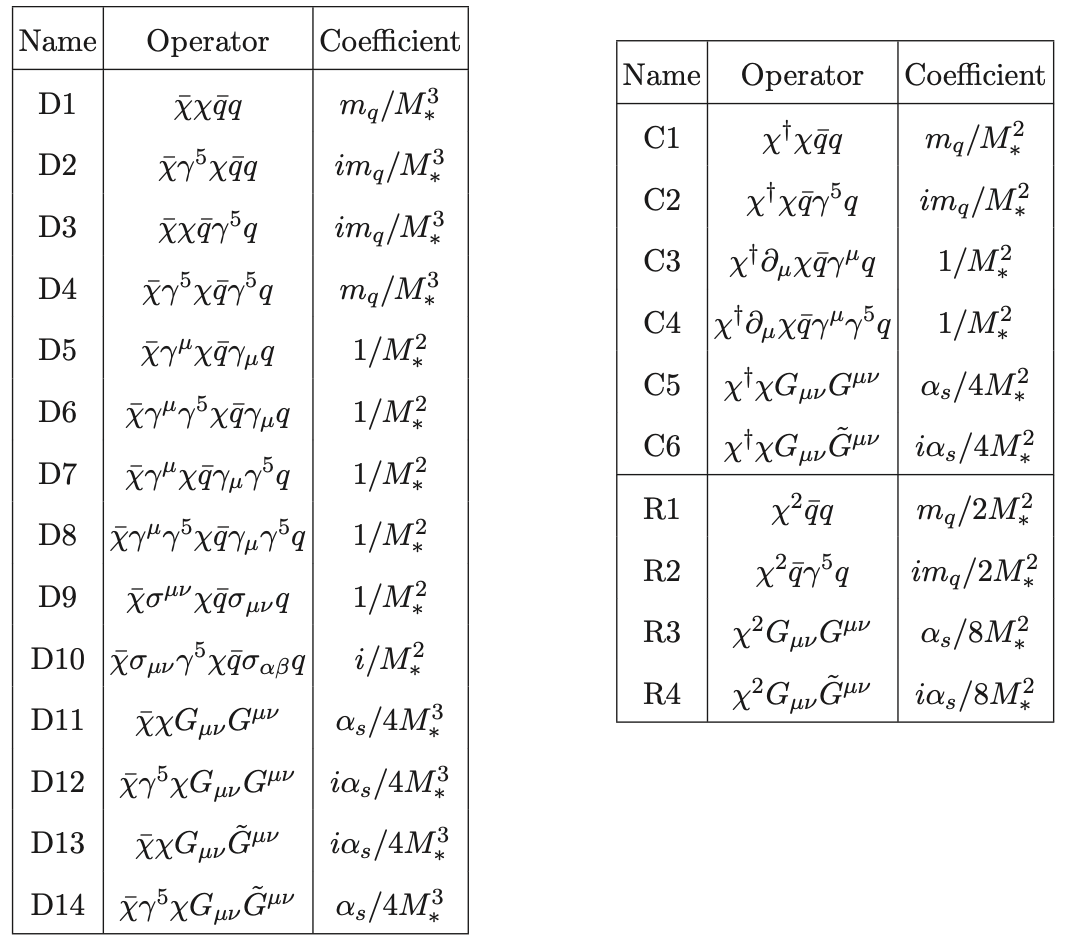 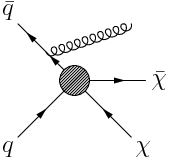 Goodman, Ibe, Rajaraman, Shepherd, Tait, Yu (2010)
Bai, Fox, Harnik (2010)
Birkedal, Matchev, Perelstein (2004)
IV. WIMP VARIATIONS
WIMP VARIATIONS
The WIMP paradigm has spawned many spin-offs that preserve the WIMP miracle to various extents, but have vastly different implications for particle physics and astrophysics.
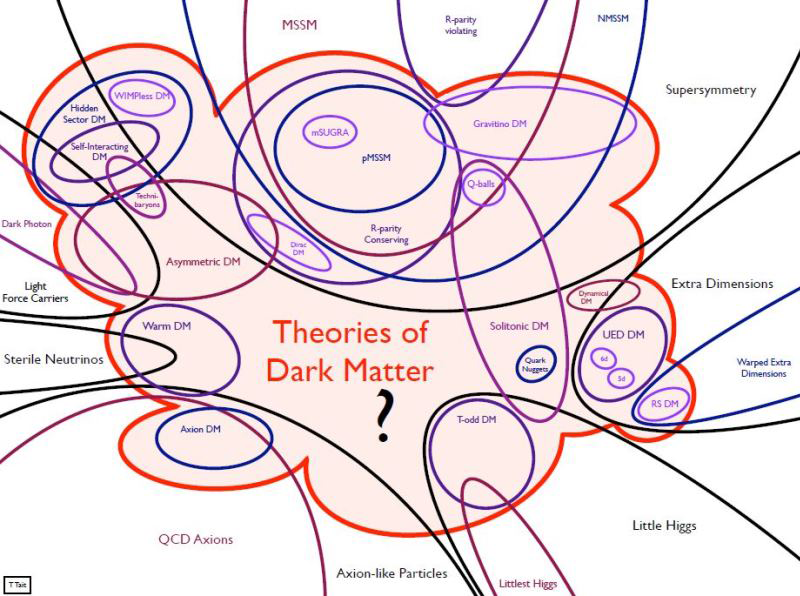 INELASTIC DARK MATTER
The DAMA signal, whatever its ultimate fate, has been a fantastic driver for new ideas in dark matter.

A prominent example: inelastic dark matter.  Grew out of considerations of another SUSY WIMP candidate, the (messenger) sneutrino, a complex scalar, which could be split into two real scalars.

Han, Hempfling (1997); Hall, Moroi, Murayama (1998); Tucker-Smith, Weiner (2001)

Consider two highly-degenerate WIMPy particles X and Y, and assume there are only off-diagonal couplings:
X
Y
X
X
Y
Y
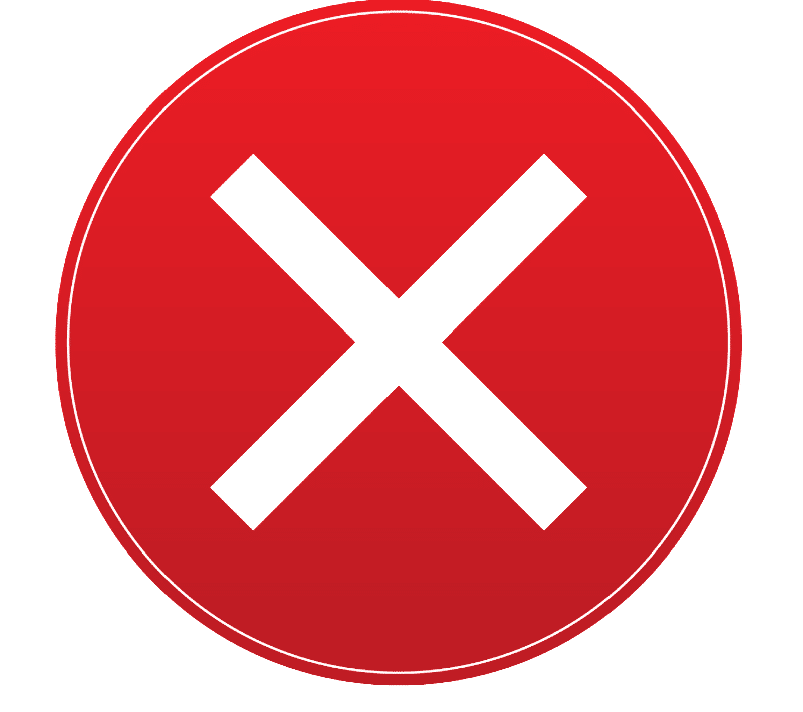 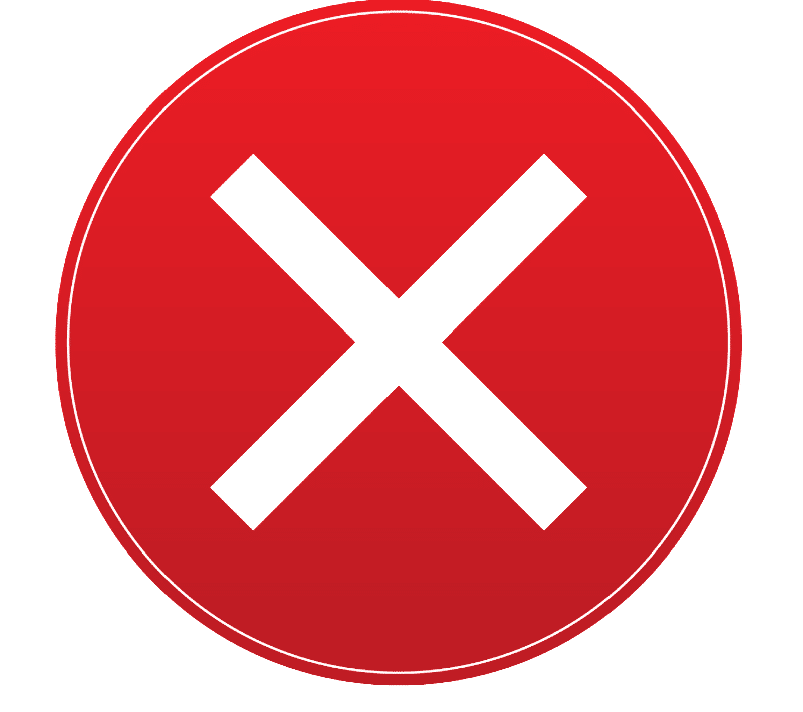 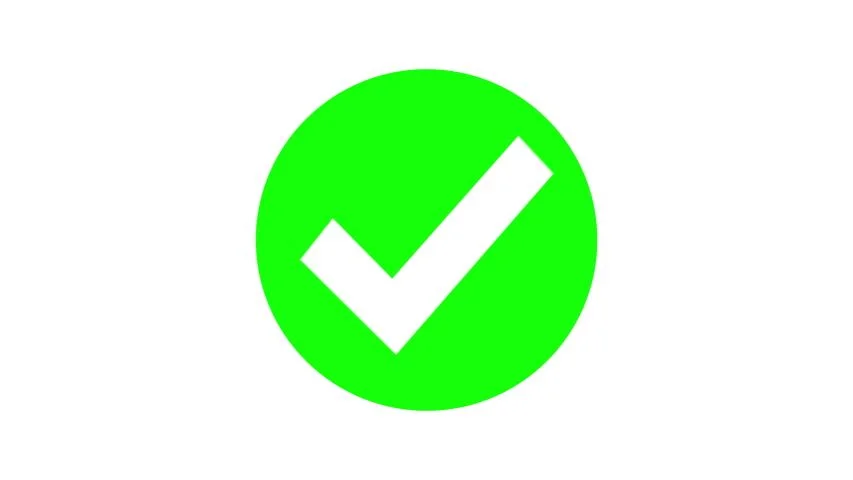 SM
SM
SM
INELASTIC DARK MATTER
Suppose mX, mY ~ 100 GeV, but D = mY – mX ~ MeV.

In the early universe, and particularly at freeze out, D << T, so X and Y freeze out as usual.  Eventually all Y’s decay to X’s, X is the DM. 

But now, since v ~ 10-3, K.E. ~ 100 keV, there is not enough energy for X’s to up-scatter to Y’s, and so X dark matter escapes all direct and indirect searches, opening up new parameter for other searches.

For D ~ 100 keV, can suppress scattering off of Ge (CDMS), preserve scattering off of I (DAMA), reconcile DAMA with other null results.
X
Y
X
X
Y
Y
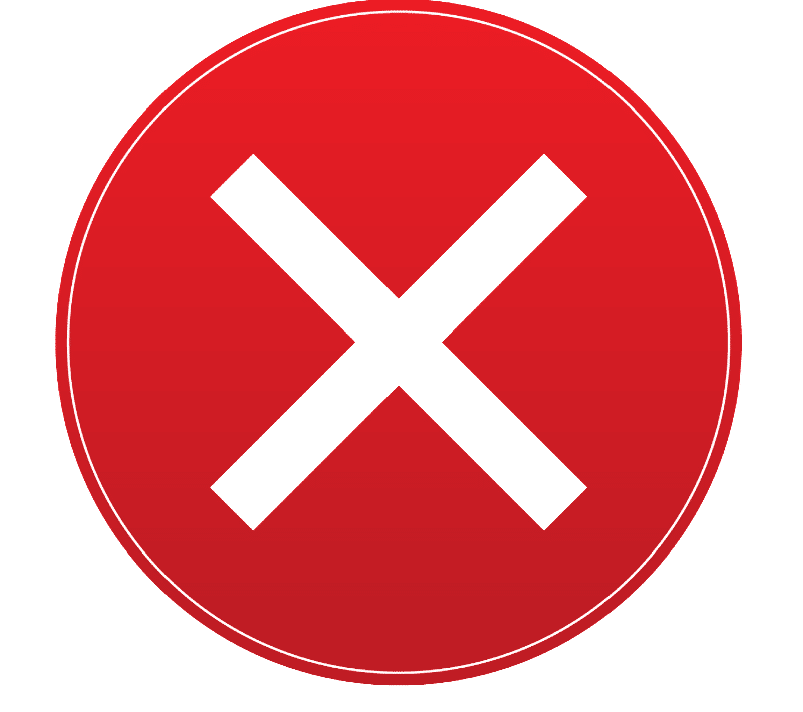 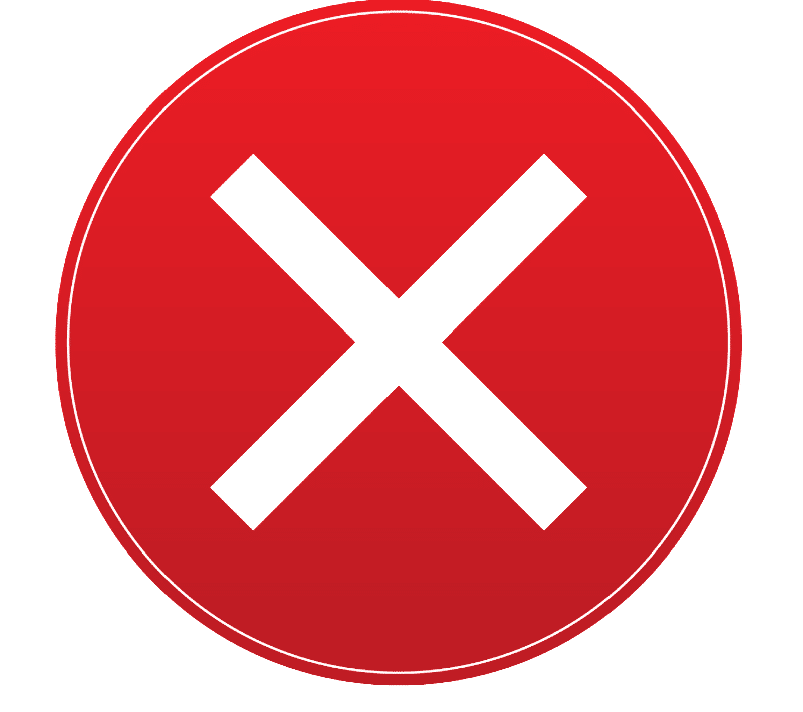 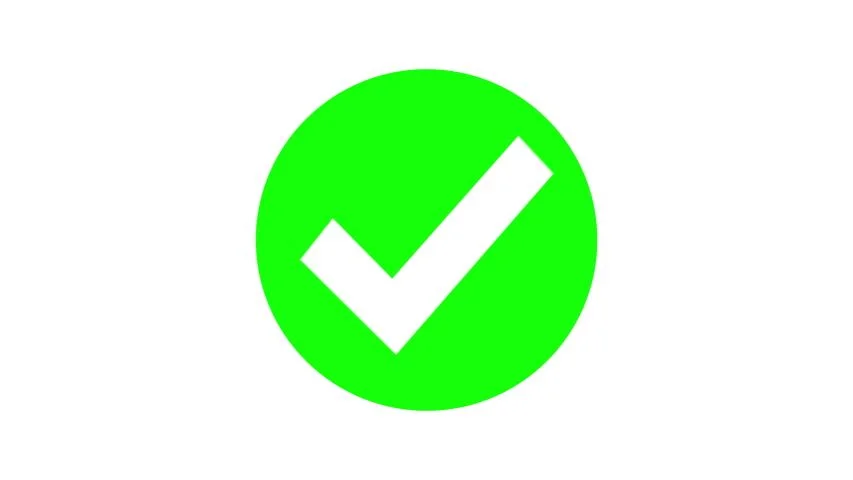 SM
SM
SM
ISOSPIN-VIOLATING DARK MATTER
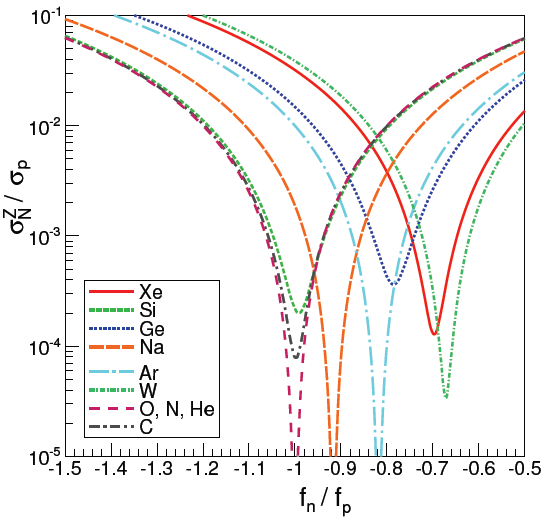 Recall that DM scattering off nuclei is
sA ~ [ fp Z + fn (A-Z) ]2 

Typically assume fn = fp , sA ~ A2 .

But there is no model-independent reason that fn and fp are equal, or even that they have the same sign.

IVDM relaxes this assumption, introduces 1 new parameter: fn / fp .
Feng, Kumar, Marfatia, Sanford (2013)
Can decouple any given isotope by a suitable choice of fn / fp , and isotope distributions in each target become important. At one time could reconcile DAMA with all null results with IVDM, but not now.

Lasting lesson: one should take all comparisons across different target materials and different techniques with a grain of salt.
SM
SM
NLSP
LSP
GRAVITINO DM AND LONG-LIVED PARTICLES
Dine, Nelson, Nir, Shirman (1994, 1995); Dimopoulos, Dine, Raby, Thomas (1996)
FREEZE OUT WITH SUPERWIMPS
Feng, Rajaraman, Takayama (2003)
If the WIMP and superWIMP masses are similar, the superWIMPs naturally inherit the right density through the WIMP miracle, share all the motivations of WIMPs, but DM becomes superweakly interacting.
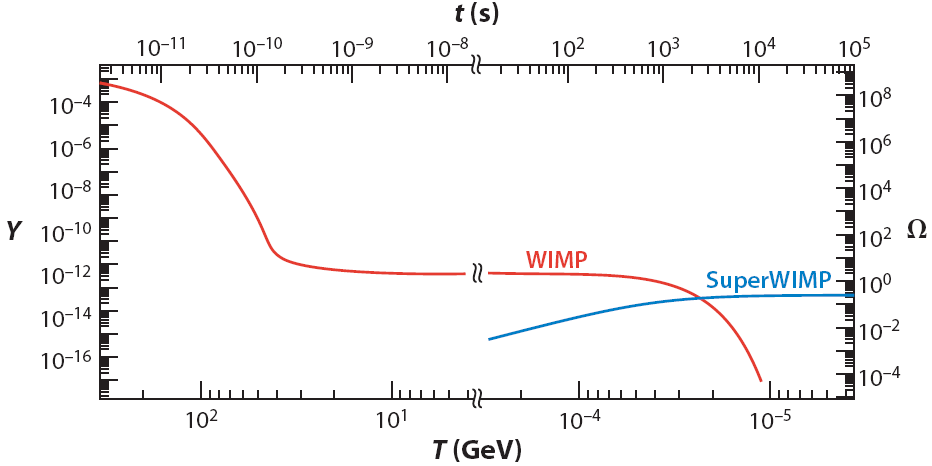 WIMPs freeze out as usual…
…but then decay to superWIMPs
MPl2/MW3 ~ 103-106 s
WARM DARK MATTER
SuperWIMPs are produced in late decays with large velocity (0.1c – c).

This motion prevents them from forming potential wells, suppresses small scale structure.

Hot DM, like active neutrinos, is excluded, but superWIMPs could be warm DM with cold DM pedigree.

Also implications for BBN, CMB.
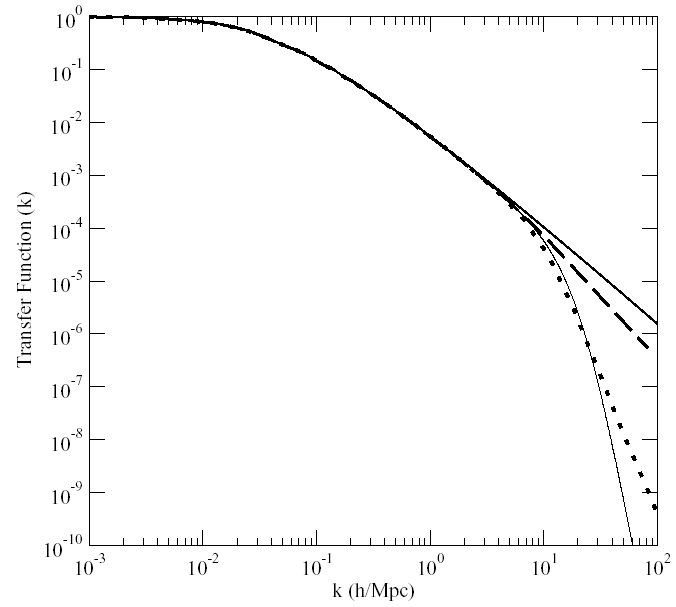 Sterile n
Dodelson, Widrow (1993)
SuperWIMP
Kaplinghat (2005)
LATE DECAYS AND BBN
Late decays deposit energy into the Universe, potentially destroy light elements

Simple way around this is to make decays before T ~ MeV, t ~ 1s

More ambitious: 7Li does not agree with standard BBN prediction
Too low by factor of 3, ~5s at face value
May be solved by convection in stars, but then why so uniform?

Also the standard BBN prediction for 6Li may be too low

Decays after 1 s can possibly fix both
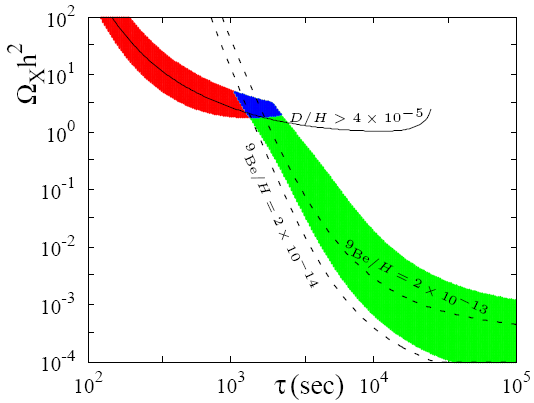 Bailly, Jedamzik, Moultaka (2008)
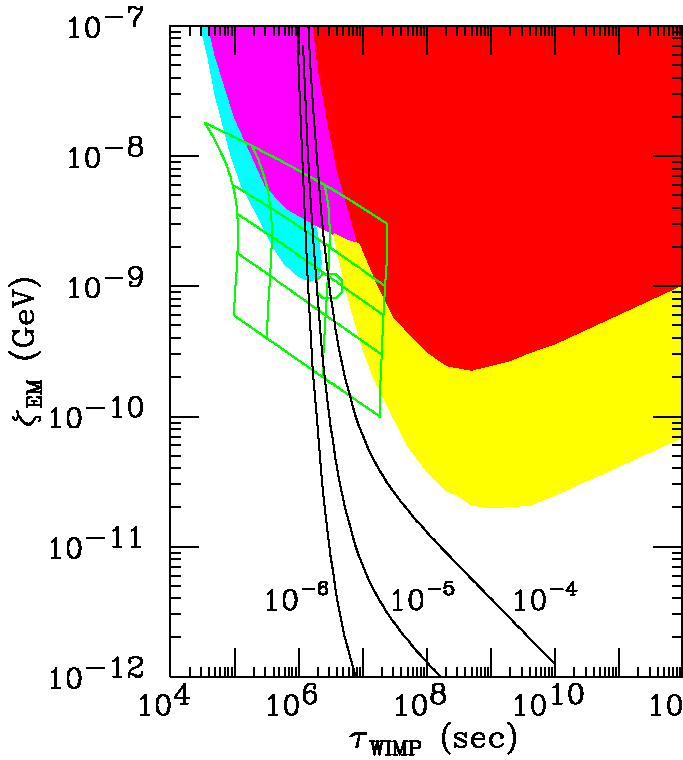 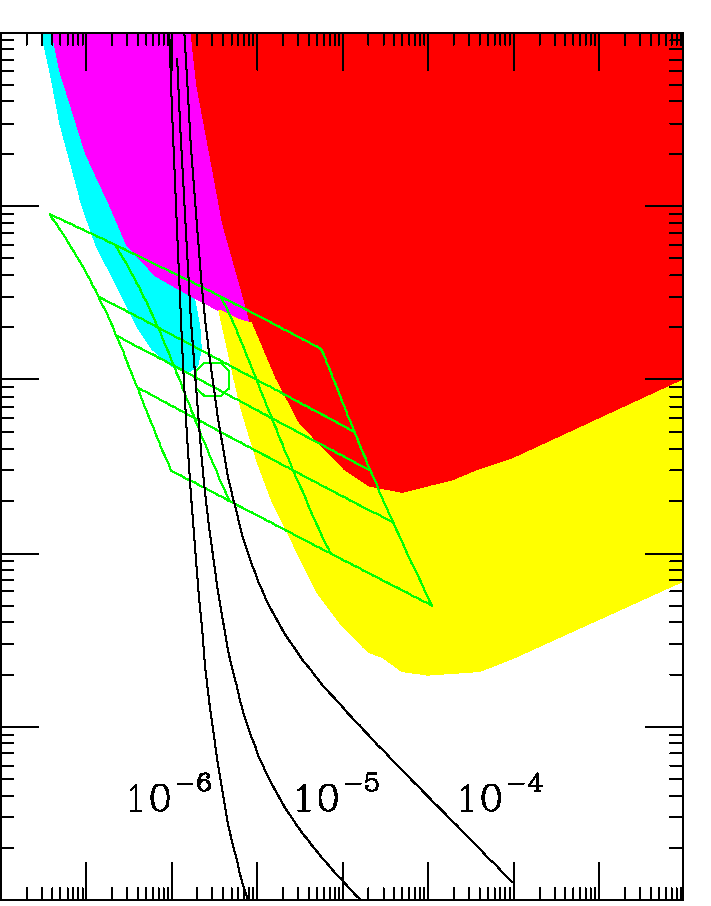 LATE DECAYS and CMB
Late decays may also distort the black body CMB spectrum

For 105 s < t < 107 s, get
	“m distortions”:



	m=0: Planckian spectrum
	m0: Bose-Einstein spectrum
Hu, Silk (1993)

Current bound: |m| < 9 x 10-5 
COBE-FIRAS (1996)
	
	Future: possibly |m| ~ 10-8
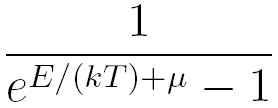 Feng, Rajaraman, Takayama (2003)
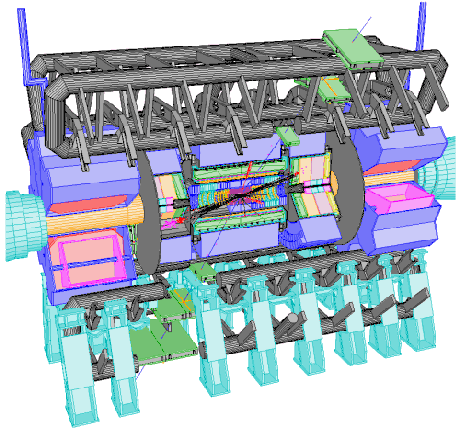 Charged particle trap
Reservoir
IMPLICATIONS FOR THE LHC
If DM is a superWIMP, the parent particle is metastable, and can also be charged.  

Signature of new physics is “stable,” charged, massive particles, not missing ET . 

If stable on timescales of seconds to months, can collect these particles and study their decays.  Several ideas:

Catch sleptons in a 1m thick water tank			                            Feng, Smith (2004)

Catch sleptons in LHC detectors
Hamaguchi, Kuno, Nakawa, Nojiri (2004)

Dig sleptons out of detector hall walls
De Roeck, Ellis, Gianotti, Moortgat, Olive, Pape (2005)
_
WIMPLESS DARK MATTER
Feng, Kumar (2008)
Consider SUSY with a hidden sector.  In models that suppress flavor violation (GMSB, AMSB…), mX ~ gX2
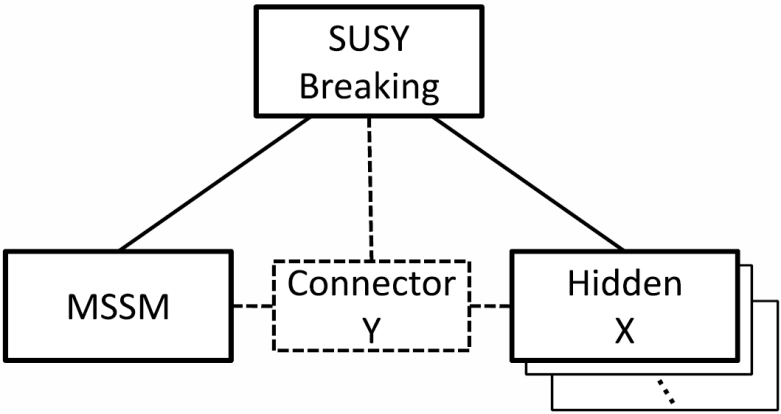 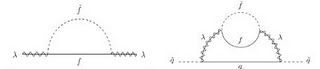 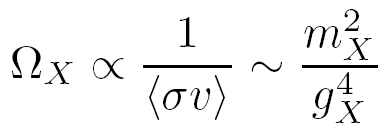 q
X
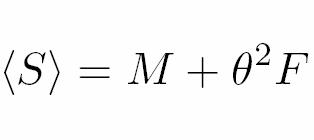 q
X
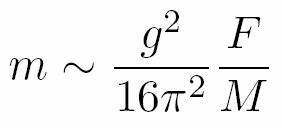 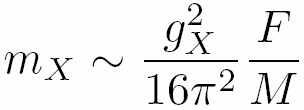 The hidden sector superpartner masses and gauge couplings can be vastly different from the MSSM, but the thermal relic density is the same.
WIMPLESS DARK MATTER
Feng, Kumar (2008)
WIMPless miracle: with a hidden sectors, the gauge coupling may not be ~ 1. But light, weakly-coupled DM can also have the correct thermal relic density, opening up a whole new set of dark sector signals in particle physics and cosmology, all with the same WIMP miracle pedigree.
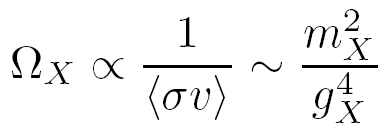 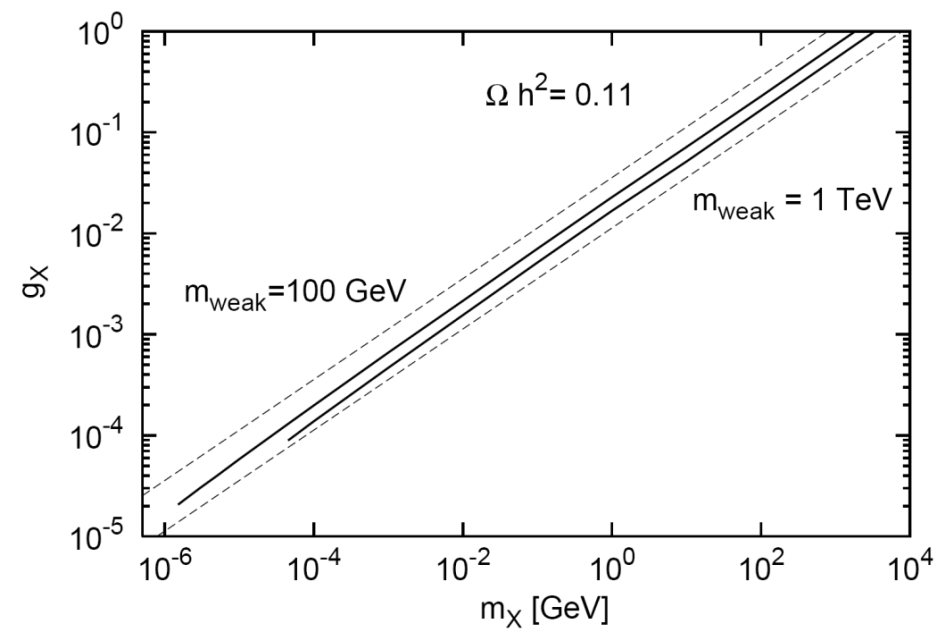 WIMPs
Feng, Tu, Yu (2008)
WIMPless DM
SELF-INTERACTING DARK MATTER
WIMPless DM (and related scenarios) open up sub-GeV DM, self-interacting DM, strongly-interacting DM with a host of new implications. 

For example: there are indications from small-scale structure that dark matter may be strongly self-interacting (cuspy halo profiles, etc.)
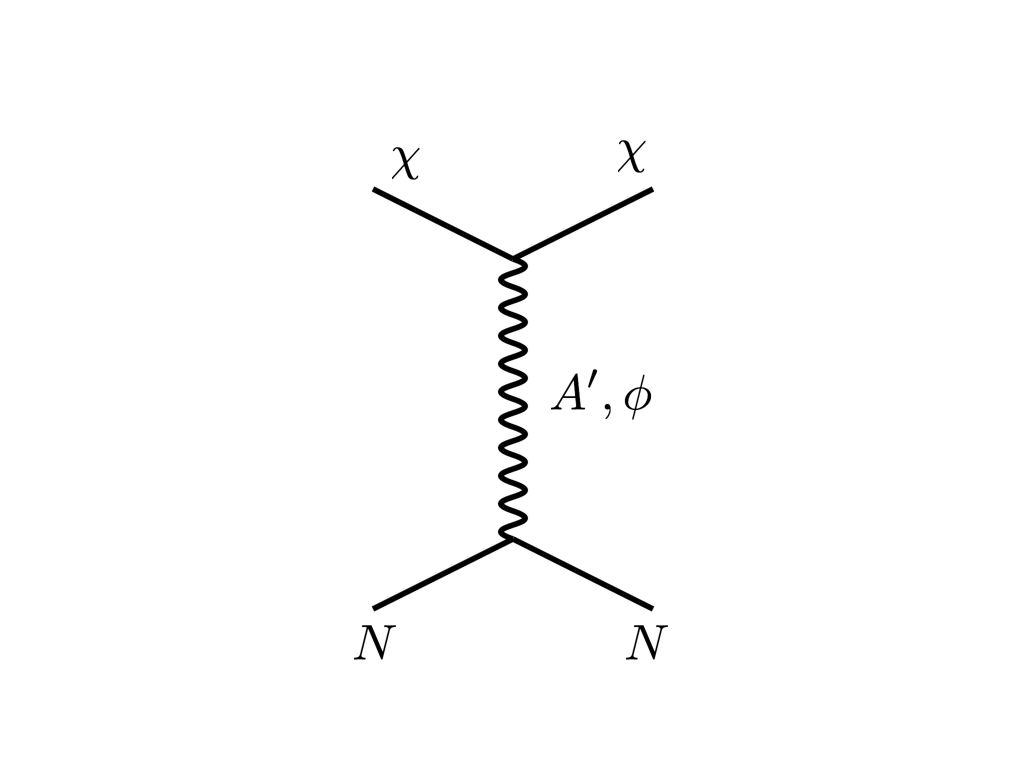 DM
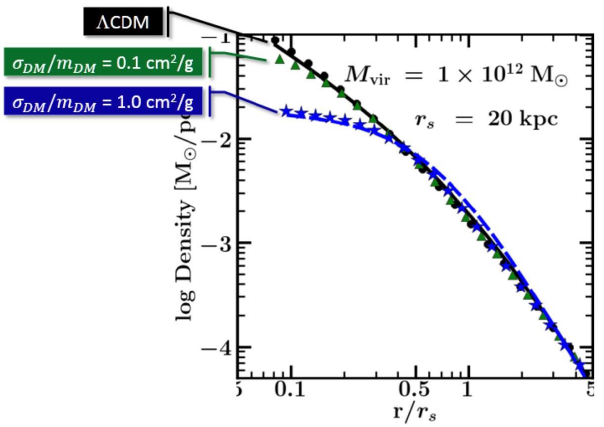 DM
Tulin, Yu (2017)
Rocha et al. (2012), Peter et al. (2012); 
Vogelsberger et al. (2012); Zavala et al. (2012)
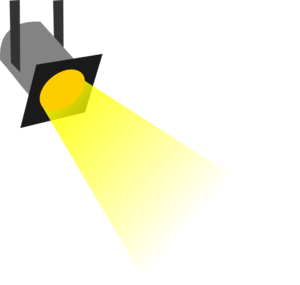 THE THERMAL RELIC LANDSCAPE
Particle
Colliders
Mass
MeV
GeV
TeV
1
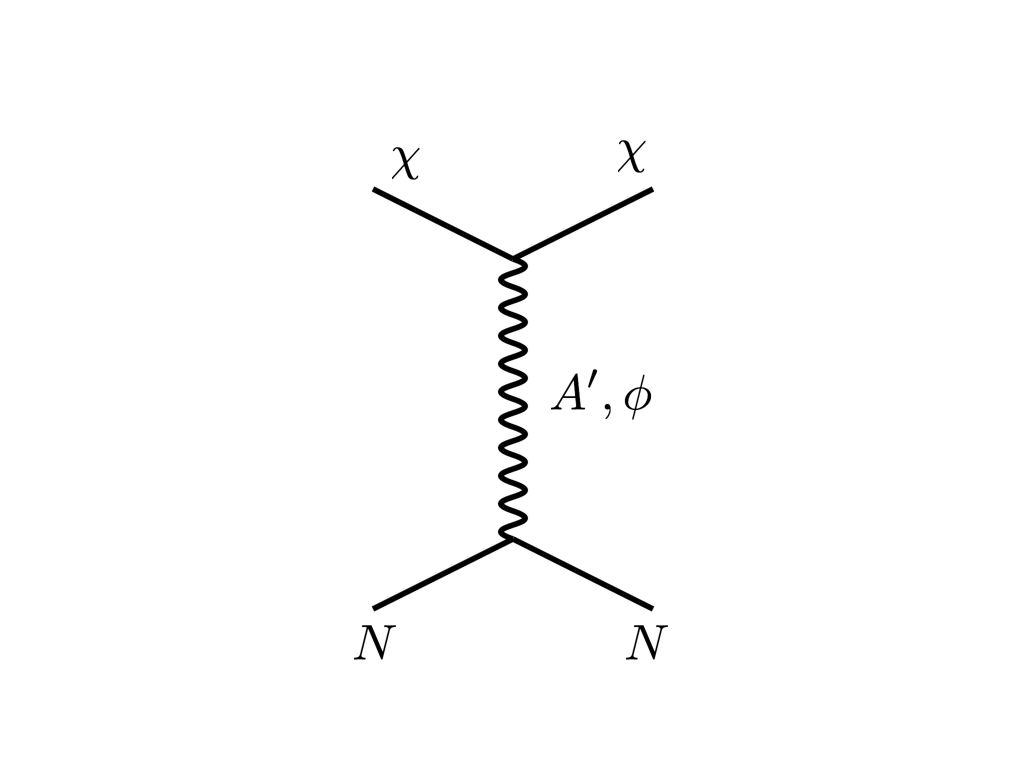 Already
Discovered
Strongly Interacting
Heavy Particles
DM
Too Little to be
Dark Matter
DM
Just Right to 
be Dark Matter
Interaction Strength
10-3
Weakly Interacting
Light Particles
Impossible to 
Discover
10-6
Too Much to be
Dark Matter
SUMMARY
I. Why WIMPs?
The WIMP miracle, and discrete WIMP miracle imply that WIMPs emerge naturally as stable, cold, collisionless DM candidates with the correct thermal relic density from connections to central problems in particle physics.

	II. WIMPs in Supersymmetry
The neutralino is the leading supersymmetric WIMP candidate, with the WIMP miracle realized in a variety of regions of parameter space.

	III. WIMP Detection
The WIMP miracle suggests promising signal rates in many direct, indirect, and collider search experiments.

	IV. WIMP Variations
Variations on the WIMP theme have new and extremely interesting implications: 
Inelastic DM (motivates collider searches)
Isospin-violating DM (motivates diversity of direct detection targets)
SuperWIMPs (warm DM, BBN, CMB)
WIMPless DM (light DM, self-interacting DM, strongly-interacting DM)